Presentación
A continuación se pone a consideración el Plan de Desarrollo Institucional (PDI) 2020-2028 “Aquí construimos futuro”,  apuesta estratégica que retoma la esencia de la Universidad y los logros del pasado PDI, para enfocarnos en un futuro más humano, innovador y centrado en el bienestar de nuestra comunidad, a partir de la Misión y Visión establecida en nuestro nuevo proyecto Educativo Institucional (PEI).  
La Institución  en el nuevo PEI le está apostando a una formación integral, para que nuestra sociedad cuente con ciudadanos y profesionales con sentido crítico, actuación ética, espíritu democrático, sensibilidad social y ambiental ante los problemas que nos aquejan como sociedad.  Y por ello estamos repensando el modelo pedagógico para que responda a estos nuevos retos. 
Nuestro reto debe orientarse a formar líderes que se adapten y resuelvan las nuevas problemáticas, a través de la innovación y el emprendimiento, con un sentido ético para brindar soluciones creativas que generen valor compartido.
Debemos avanzar construyendo futuro  sobre lo que ya somos, para generar aquello que queremos ser.  Nuestras apuestas para los próximos 9 años estarán enfocadas al cumplimiento de los 11 impulsores estratégicos proyectados al 2028.
Alcance del Plan de Desarrollo Institucional
Misión Institucional
Somos una universidad estatal de carácter público, vinculada a la sociedad, que conserva el legado material e inmaterial y ejerce sus propósitos de formación integral en los distintos niveles de la educación superior, investigación, extensión, innovación y proyección social; con principios y valores apropiados por la comunidad universitaria en el ejercicio de su autonomía.
Una comunidad universitaria comprometida con la formación humana y académica de ciudadanos con pensamiento crítico y capacidad de participar en el fortalecimiento de la democracia; con una mirada interdisciplinar para la comprensión y búsqueda de soluciones a problemas de la sociedad; fundamentada en el conocimiento de las ciencias, las disciplinas, las artes y los saberes.
Vinculada a redes y comunidades académicas locales y globales mediante procesos de investigación que crean, transforman, transfieren, contextualizan, aplican, gestionan, innovan e intercambian conocimiento, para contribuir al desarrollo económico y social de manera sostenible.
 Sus funciones misionales le permiten ofrecer servicios derivados de sus actividad académica a los sectores públicos y privados en todos sus órdenes,  mediante convenios o contratos para servicios técnicos, tecnológicos científicos,  artísticos, de consultoría o de cualquier tipo afín a sus objetivos misionales.
Generar y Fortalecer capacidades institucionales para el cumplimiento de la Misión y la Visión Institucional
Visión Institucional
Como universidad pública, al año 2028 mantendremos la condición de alta calidad en los procesos de formación integral, investigación, innovación y transferencia de conocimiento; con reconocimiento internacional, vinculación de las tecnologías de la información y la comunicación e impacto en la academia y en los diferentes sectores sociales y económicos, a nivel local y global; destacada socialmente por conservar el legado material e inmaterial como uno de sus pilares para el desarrollo sostenible.
Etapas de formulación
2019

2019

2017 - 2018
2018


Etapa 1
Etapa 2
Etapa 3
Etapa 4
Diagnóstico
Aprestamiento
Formulación
Proceso de Autoevaluación con fines de acreditación institucional
Etapa 5
Implementación y Ejecución
2020
Sistema de Gerencia del PDI
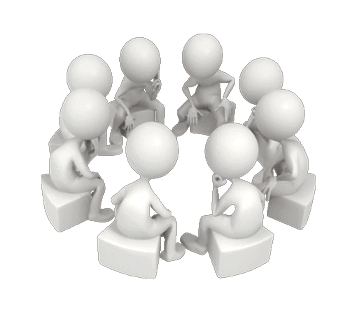 ¿Cómo se definieron las temáticas de discusión y apuestas estratégicas para cada Pilar de Gestión?
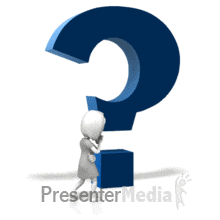 A la luz de la visión, los diferentes talleres, ejercicios de diálogo y mesas de participación se definió la propuesta de nombres de los pilares estratégicos alineadas al quehacer institucional, para el fortalecimiento y generación de capacidades.
impacto en la
academia y en los diferentes sectores sociales y
económicos
investigación, innovación y
transferencia de conocimiento
vinculación de las tecnologías de la
Visión Institucional
información y la comunicación
Como universidad pública, al año 2028 mantendremos la condición de alta calidad en los procesos de formación integral, investigación, innovación y transferencia de conocimiento; con reconocimiento internacional, vinculación de las tecnologías de la información y la comunicación e impacto en la academia y en los diferentes sectores sociales y económicos, a nivel local y global; destacada socialmente por conservar el legado material e inmaterial como uno de sus pilares para el 
desarrollo sostenible.
alta calidad
procesos de
formación integral
reconocimiento
internacional
nivel local y global
desarrollo sostenible
Estos procesos de participación colectiva de la comunidad universitaria permitieron:
vislumbrar las temáticas de discusión como etapa previa a la construcción del Nuevo Plan de Desarrollo Institucional
Camino recorrido
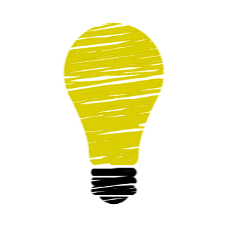 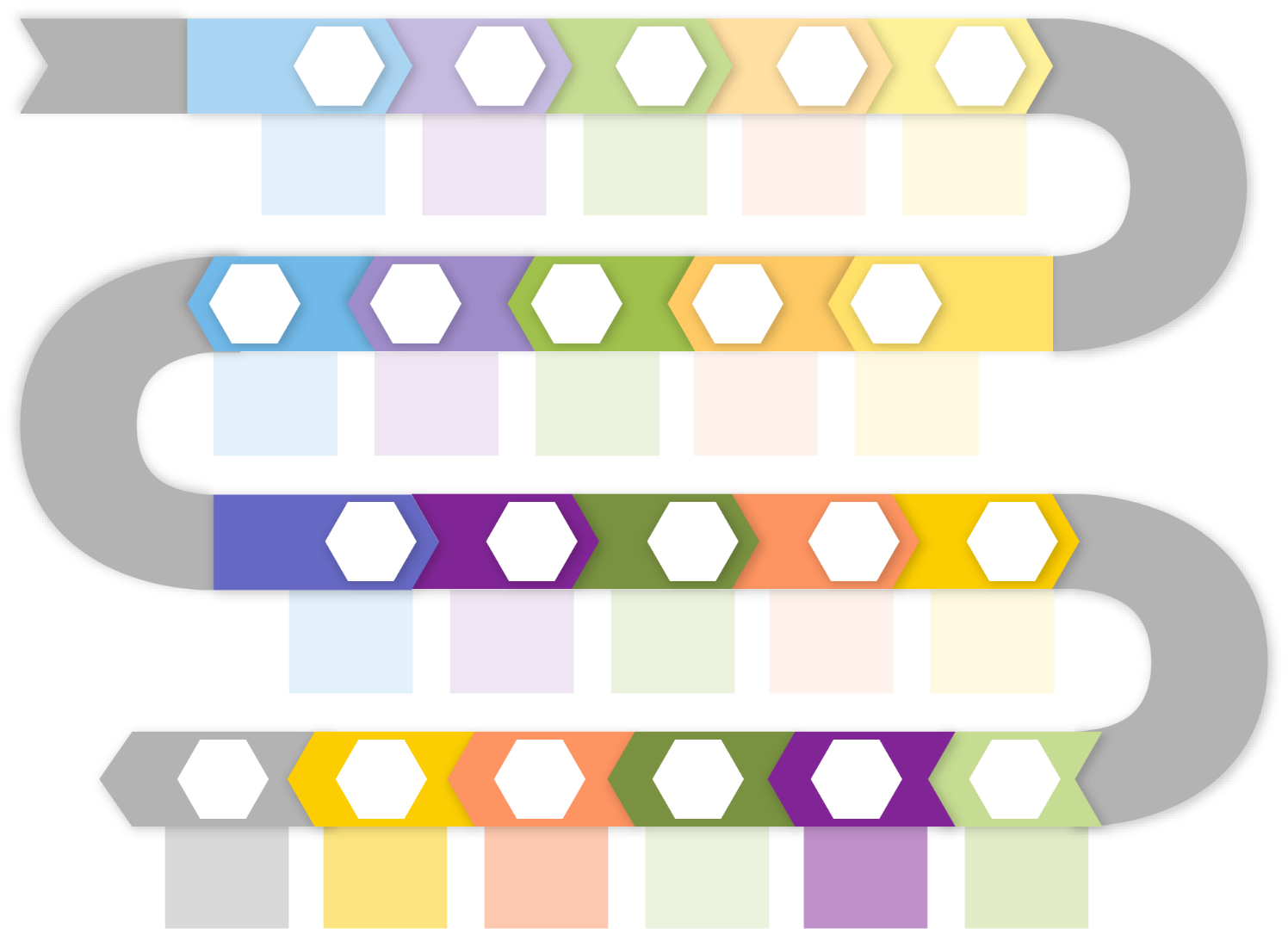 Espacios de diálogo
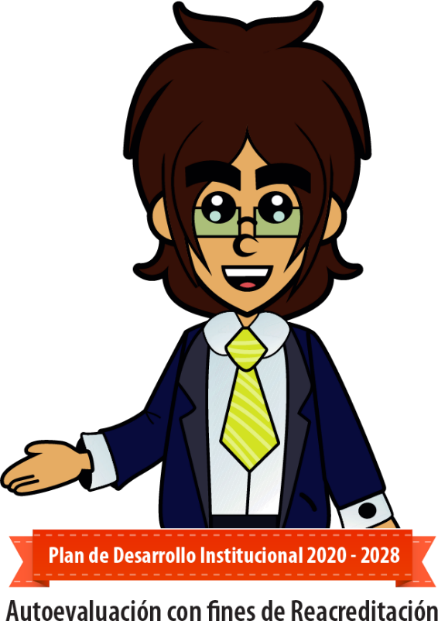 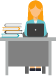 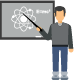 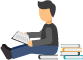 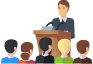 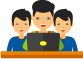 Diálogos con
Consejos de Facultad
Y Sala de
Profesores
2015-2018
Audiencia
Pública 
2015-2019
Audiencias
Externas 
2015-2019
Diálogos con
Estudiantes
2015-2019
Diálogos con
Administrativos
2018
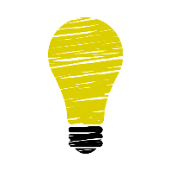 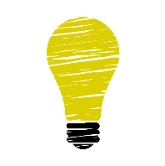 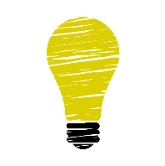 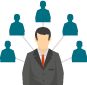 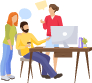 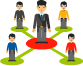 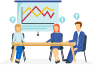 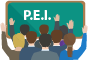 Código 
Integridad
Valores 
Institucionales
2018
Talleres con Dir.
Pregrado y 
Posgrado
2018
Misión - Visión
Institucional
2018
Construcción
Participativa
PEI
2015-2017
Espacios de formulación
Diagnóstico
Institucional
2017-2018
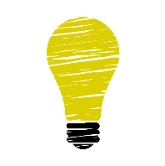 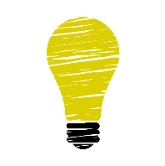 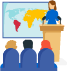 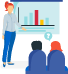 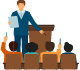 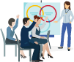 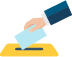 Tomas con
Facultades – 
Urna de Cristal
2018
Entrevistas 
con los grupos
 de valor
2018
Taller Factores
Críticos y
Retos 
2018
Taller
Prospectiva
Internacional
2019
Evaluación
PDI 2009-2017
2018
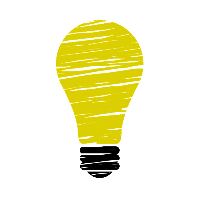 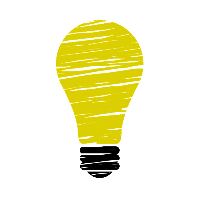 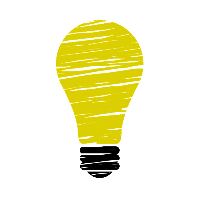 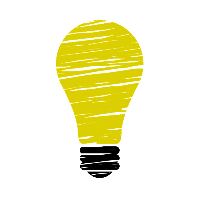 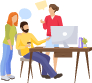 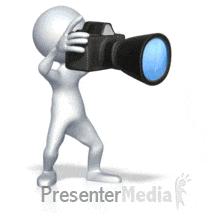 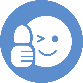 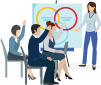 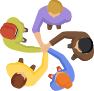 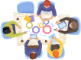 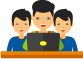 Aprobación
Instancias
Pertinentes
2019
Taller
Consejo
Superior
2019
Mesa 
Consejos 
de Facultad
2019
Mesas 
de 
Participación
2019
Socialización
Consejos de
Facultad
2019
Taller Definición
Impulsores
Estratégicos
2019
VER VIDEO
Consolidado de participantes Etapas proceso de formulación del PDI
La consolidación de los participantes en el proceso muestra que en la etapa de recolección de propuestas y necesidades de los estamentos tuvo una participación significativa de los estudiantes con un 73%, estas propuestas y necesidades fueron recogidas fundamentalmente a través de los procesos de Toma con Facultades, feria del PDI y los informes de gestión por facultades, que se realizaron en los diferentes edificios de la Universidad y se visitaron los salones de clase, donde se puso a disposición de los estudiantes la Urna de Cristal. 
En el componente de espacios de deliberación, los docentes y estudiantes tuvieron una participación del 42%, estos escenarios corresponden principalmente a las mesas de participación realizadas para el diagnóstico y la construcción del direccionamiento estratégico.
3200
PARTICIPANTES EN DIFERENTES ESPACIOS DE RECOLECCIÓN DE PROPUESTAS Y NECESIDADES DE LOS ESTAMENTOS
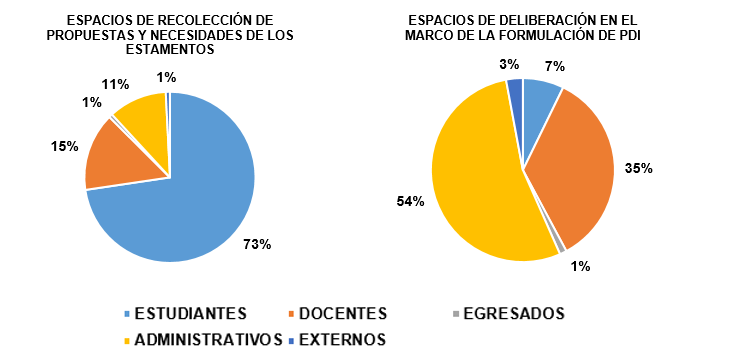 816
PARTICIPANTES EN ESPACIOS DE DELIBERACIÓN EN EL MARCO DE LA FORMULACIÓN DE PDI
Mapa Estratégico
Objetivos de Desarrollo Sostenible
ODS
Acuerdo por lo Superior 2034
Plan Decenal de Educación

Lineamientos de Educación y Calidad
Políticas Públicas locales y departamentales
Aporte de la comunidad universitaria y grupos de valor
Acuerdos de Paz
Referentes para la Construcción desarrollo del 
Plan de Desarrollo Institucional
Análisis Sectorial de universidades y tendencias mundiales
Visión Risaralda 2032
Futuro posible
Prospectiva Pereira 
2032
Políticas 
Ambientales
Plan regional de competitividad
Programa  de Gobierno Rector
2018-2020
POT departamental

Plan Maestro del Campus
Modelo Integrado 
de Planeación y Gestión
Cadena de Resultado nuevo PDI
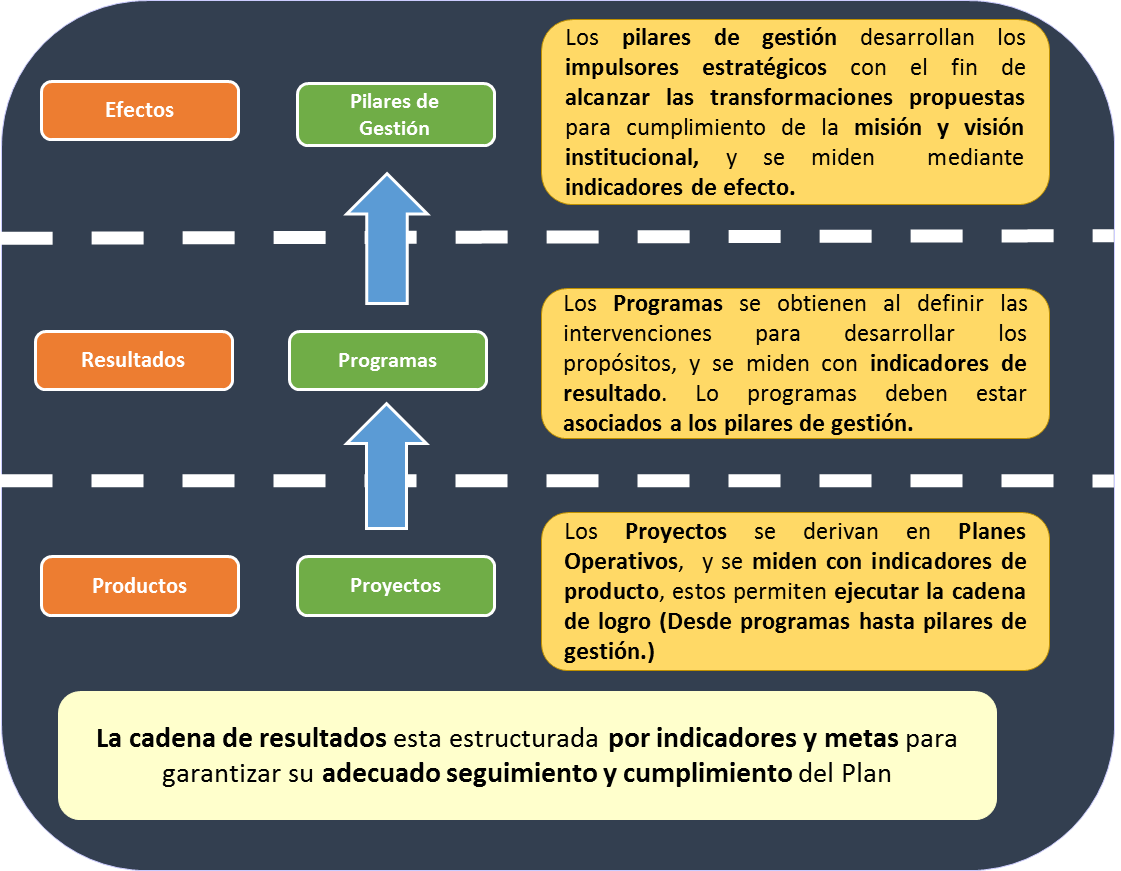 Esta estructura esta planteada bajo el enfoque de Marco Lógico y en el  manual  para la construcción y estandarización de la cadena de Valor del DNP
Plan de Desarrollo Institucional UTP 
2020 – 2028
“Aquí construimos futuro”
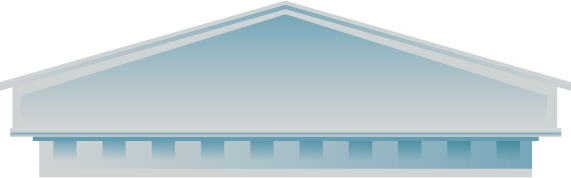 Misión 
Visión 2028
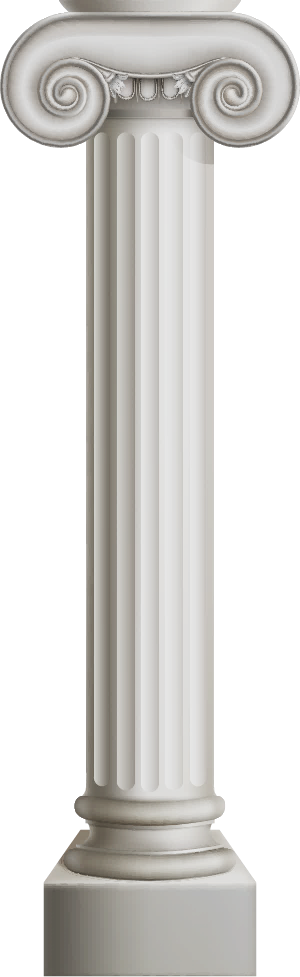 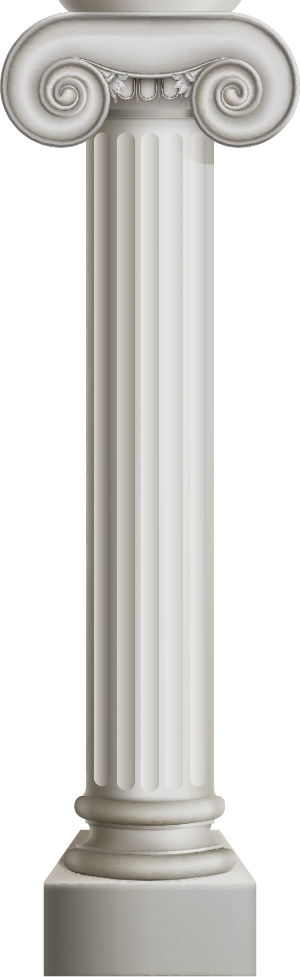 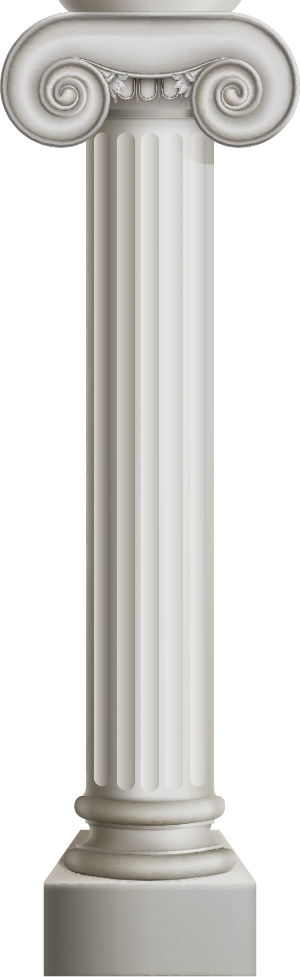 Impulsores Estratégicos
Pilares de Gestión Misional
Gestión del Contexto y Visibilidad Nacional e Internacional
Excelencia Académica para la Formación Integral
Creación, Gestión y Transferencia del conocimiento
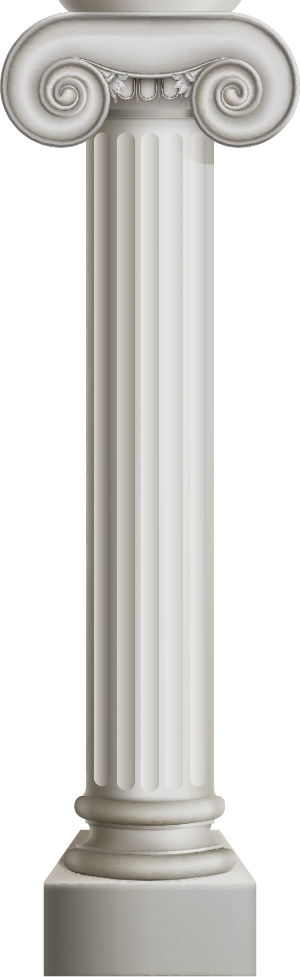 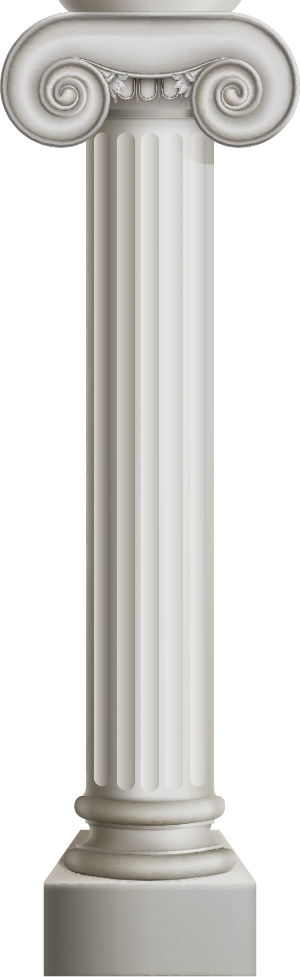 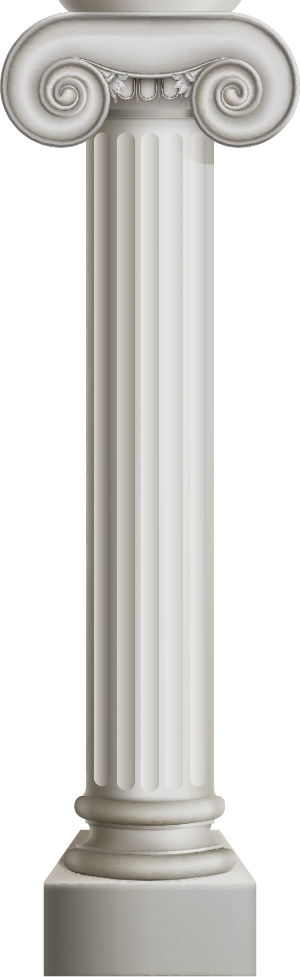 Pilares de Gestión de Apoyo
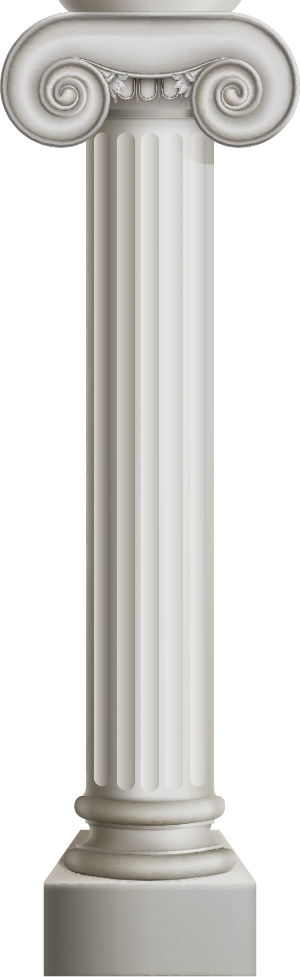 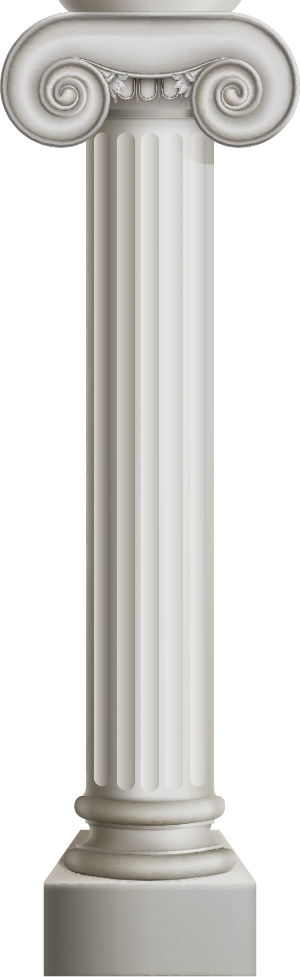 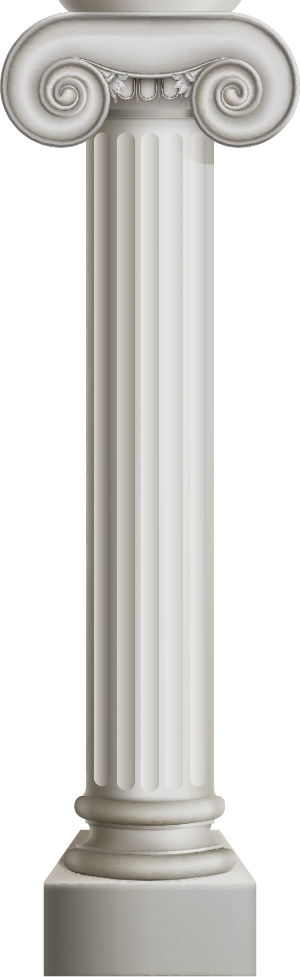 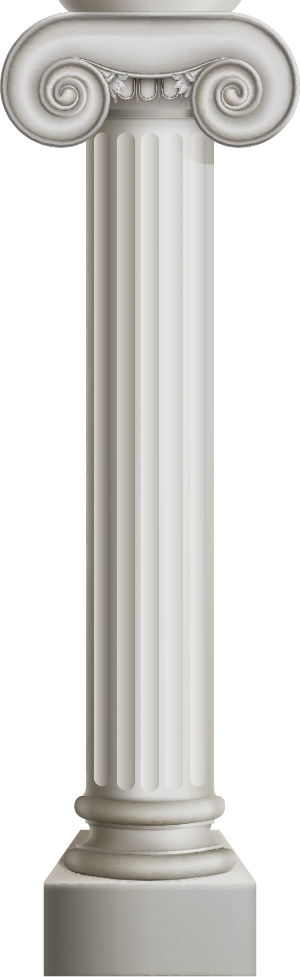 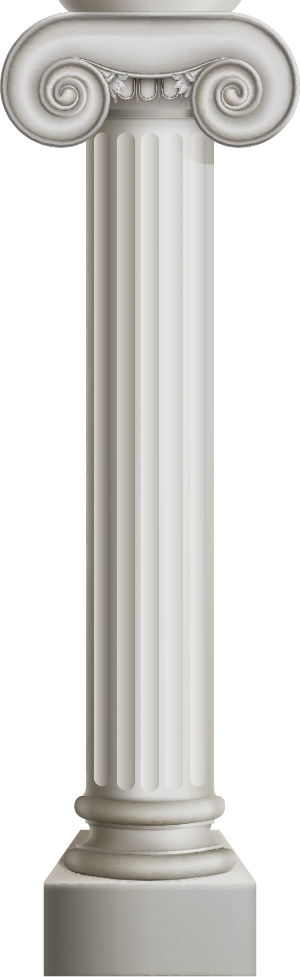 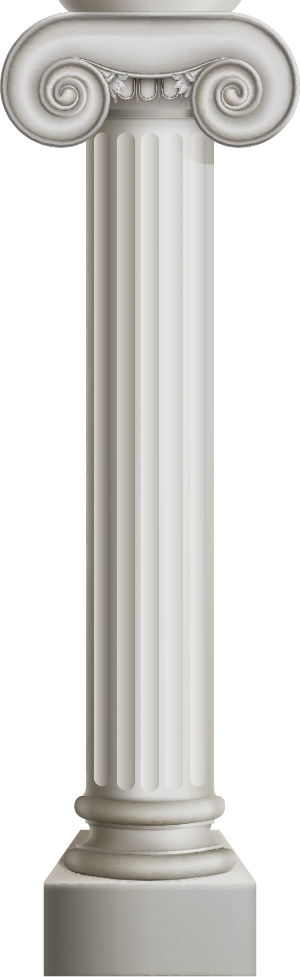 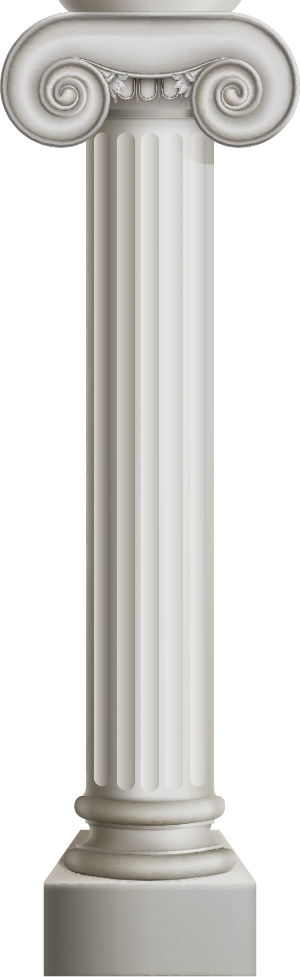 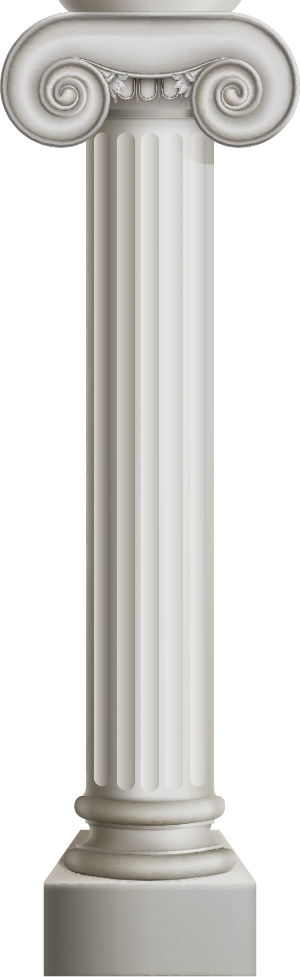 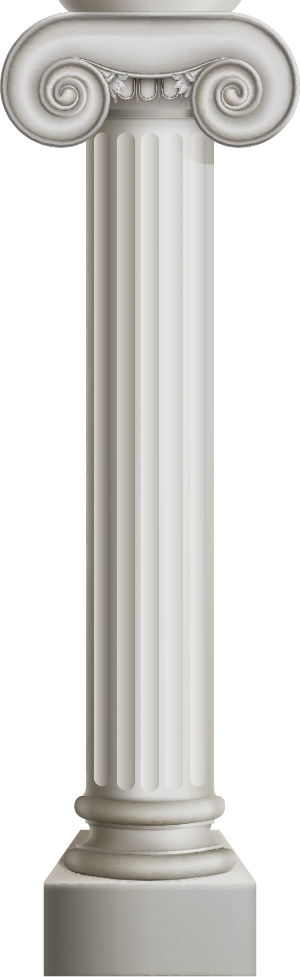 Bienestar institucional, Calidad de vida e inclusión en contextos universitarios
Gestión y sostenibilidad institucional
Proyecto
Proyecto
Proyecto
Proyecto
Proyecto
Proyecto
Proyecto
Programas
Programas
Programas
Excelencia Académica para la Formación Integral
Impulsores Estratégicos
Renovar o innovar los currículos  de los programas académicos  y  crear programas pertinentes acordes con el proyecto educativo institucional y las tendencias de tecnologías de información y comunicación.
Gestión y sostenibilidad institucional
Fortalecer la cultura de la legalidad, la transparencia, el gobierno corporativo y promover la participación ciudadana como ejes transversales del desarrollo institucional.
Disminuir la deserción y lograr el egreso oportuno
Creación, Gestión y Transferencia del conocimiento
Potenciar y garantizar los medios educativos, la infraestructura tecnológica y sistemas de información integrados, de acuerdo a las necesidades de la Universidad que soporten los procesos misionales y administrativos.
Gestionar la generación de conocimiento, la creación artística, los productos de desarrollo tecnológico y los emprendimientos pertinentes con las demandas y necesidades de la sociedad  y las fronteras de la ciencia, para lograr que los grupos de investigación obtengan reconocimiento y mejoren su clasificación en la medición realizada por Colciencias, los productos de desarrollo tecnológico sean transferidos a la sociedad y se  incrementen las capacidades de emprendimiento de la comunidad universitaria.
Fortalecer la sostenibilidad ambiental y la gestión estratégica del campus para aportar al desarrollo social, mejorando continuamente el índice de contribución al desarrollo sostenible.
Fortalecer la sostenibilidad institucional a través de la gestión y la conservación de los recursos financieros, así como por el desarrollo humano y organizacional, que soporten el funcionamiento y la operación de la Institución
Consolidar la oferta de servicios de extensión con impacto a nivel regional, nacional e internacional a través de la promoción  de estos servicios que permitan aumentar la comercialización y transferencia de las capacidades institucionales
Bienestar institucional, Calidad de Vida e inclusión en contextos universitarios
Gestión del Contexto y Visibilidad Nacional e Internacional
Contribuir al mejoramiento de la calidad de vida en contextos universitarios
Contribuir al desarrollo regional sostenible mediante el aprovechamiento y la transformación de bienes y  servicios,  mediante la incidencia en políticas públicas, programas, proyectos y acciones, que sean pertinentes a las capacidades académicas e investigativas de la universidad.
Lograr que los programas académicos tengan  visibilidad nacional e  internacional.
Resumen estructura del Plan de Desarrollo Institucional
5
Pilares de Gestión
Impulsores Estratégicos
Nivel de Efectos
11
Programas
Nivel de Resultados
22
Proyectos
Nivel de Productos
47
Planes Operativos
Nivel de Actividades
124
Resumen batería de indicadoresTres niveles de gestión PDI 2020 - 2028
16 indicadores
Excelencia Académica para la Formación Integral
4 indicadores
Pilar de gestión
3 indicadores
Creación, Gestión y Transferencia del conocimiento
15 indicadores
Indicadores de programa
Indicadores de impulsor estratégico
Gestión del Contexto y Visibilidad Nacional e Internacional
11 indicadores
2 indicadores
Gestión y sostenibilidad institucional
5 indicadores
15 indicadores
Bienestar institucional, Calidad de Vida 
e inclusión en contextos universitarios
1 indicador
9 indicadores
82
Indicadores de
Direccionamiento
Estratégico
15
Indicadores 
de efecto
67
Indicadores 
de resultado
Comparativo batería de indicadoresPDI 2009 – 2019 vs PDI 2020 - 2028
PDI 2009-2019
PDI 2020-2028
7
5
Objetivos Institucionales
Pilares de gestión
18
15
Indicadores de objetivo
Indicadores de impulsor estratégico
26
22
Componentes
Programas
103
67
Indicadores de Componente
Indicadores de Programa
35
47
Proyectos
Proyectos
92
126
Planes Operativos
Planes Operativos
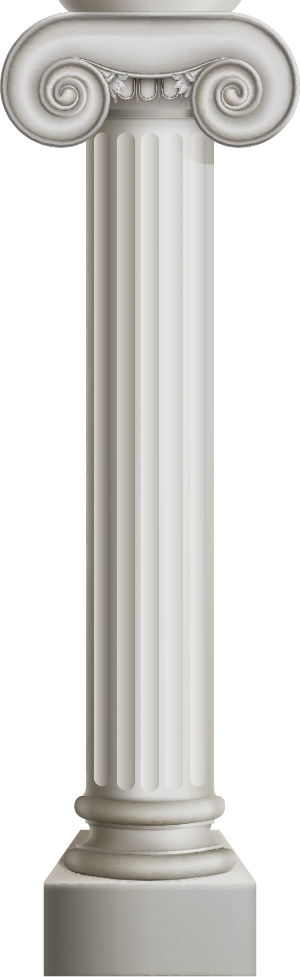 Objetivo del Pilar de Gestión: Transformar los procesos educativos  para la  consolidación de  una cultura institucional orientada a la calidad y excelencia académica
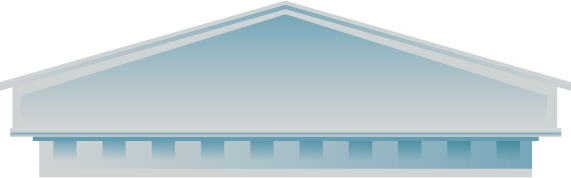 Excelencia Académica para la Formación Integral
Impulsores Estratégicos
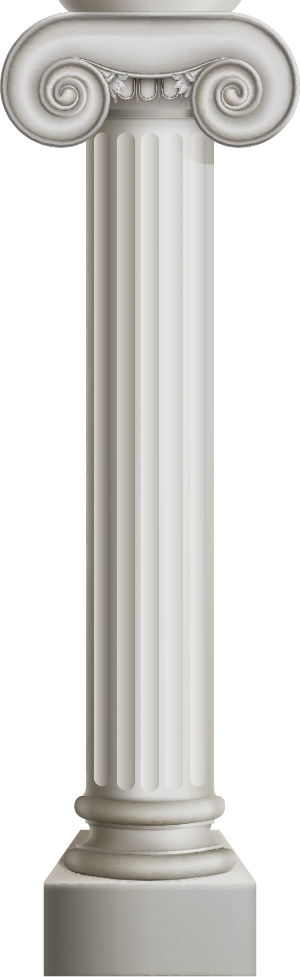 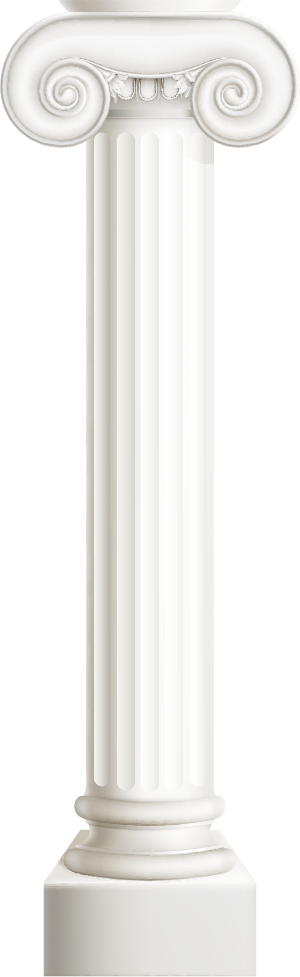 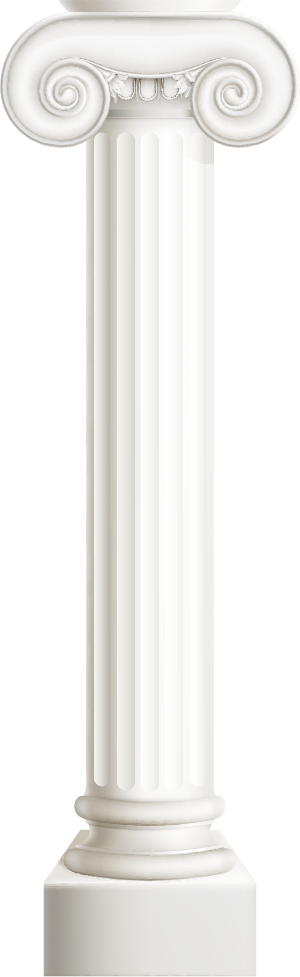 Disminuir la deserción y lograr el egreso oportuno
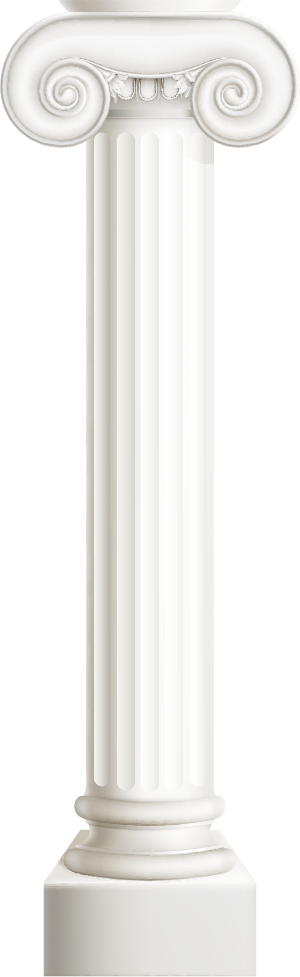 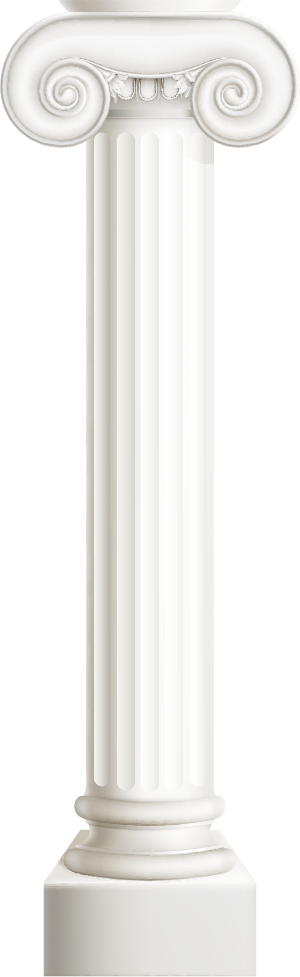 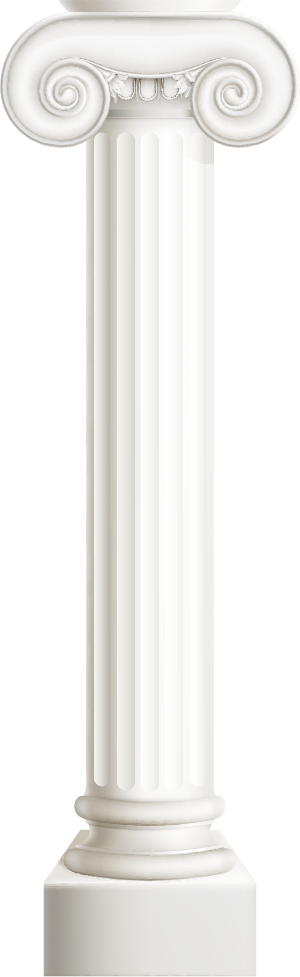 Renovar o innovar los currículos  de los programas académicos  y  crear programas pertinentes acordes con el proyecto educativo institucional y las tendencias de tecnologías de información y comunicación
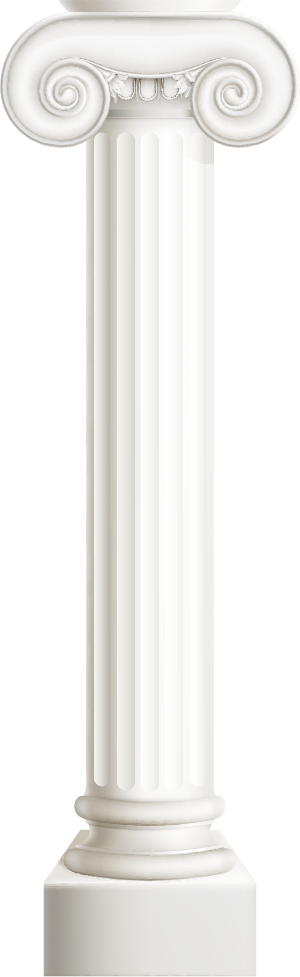 P4. Medios, recursos e integración de TIC en los procesos educativos
P6. Acceso, inserción y acompañamiento a la vida universitaria
P3. Vinculación e integración del Egresado
P5. Consolidación de la educación virtual
P1. Gestión Curricular
P2. Desarrollo Docente
Indicadores de efectos  y metas
Descripción del programa
1
Con este programa la Universidad ofrece el direccionamiento a los programas académicos para el diseño o renovación de las propuestas curriculares, la construcción de los Proyectos Educativos de los Programa- PEP y la transformación e innovación de las prácticas educativas.
Programa 1
Gestión curricular
Apuestas Estratégicas
Proyectos y Planes Operativosdel programa 1
Proyecto
Diseño y renovación curricular de los programas académicos
1
Acompañamiento en el diseño y renovación curricular de los programas académicos
2
Proyecto
Evaluación y aseguramiento de la calidad
Programa 1
Gestión Curricular
Coordinación técnica del proceso de Acreditación Institucional
Coordinación general de los procesos de autoevaluación con fines de acreditación de programas de pregrado y posgrado
Programa 2
Acceso, inserción y acompañamiento a la vida universitaria
Descripción del programa
2
Un programa pensado en acompañar a los estudiantes en su proceso académico, partiendo de análisis ya obtenidos y los cuales determinan que los ritmos de estudio y aprendizaje de algunos de los estudiantes que ingresan a los diferentes programas académicos no son acordes a la metodología y pedagogía de la Universidad, por lo tanto, se requiere un proceso más amplio de adaptación a la vida universitaria.
Apuestas Estratégicas
Proyectos y Planes Operativosdel programa 2
1
Proyecto
Acceso e inserción a la vida universitaria
Estrategias de inserción y acceso a la Universidad
Articulación con la educación básica y media
2
Proyecto
Acompañamiento y seguimiento académico
Programa 2
Acceso, inserción y acompañamiento a la vida universitaria
Acompañamiento académico 
Seguimiento académico
Programa 3
Desarrollo Docente
Descripción del programa
3
En la Universidad Tecnológica de Pereira el desarrollo docente tiene en cuenta los componentes que se explican a continuación:
Formación continua y permanente 
Formación avanzada
Apuestas Estratégicas
Proyectos y Planes Operativosdel programa 3
Proyecto
Formación docente: avanzada, continua y permanente
1
Formación continua y permanente
Formación avanzada
Programa 3
Desarrollo Docente
Programa 4
Vinculación e integración del Egresado
Descripción del programa
4
Busca fortalecer las relaciones de la Universidad Tecnológica de Pereira con sus egresados, con el objetivo de brindar una estrategia de comunicación efectiva, diseñar estrategias al interior de los programas para vincular a sus egresados en sus procesos académicos e investigativos.
Apuestas Estratégicas
Proyectos y Planes Operativosdel programa 4
Proyecto
Acompañamiento al desarrollo del egresado
1
Gestión de Egresados
Empleabilidad y emprendimiento
Proyecto
Vinculación de los egresados a los procesos institucionales.
2
Programa 4
Vinculación e integración del Egresado
Política Institucional del Egresado
Programa 5
Medios, recursos e integración de TIC en los procesos educativos
Descripción del programa
5
Se propone a partir de procesos de investigación y acuerdos multidisciplinares, establecer una ruta de formación y apropiación de TIC para estudiantes y docentes de la institución, incluyendo planes y mecanismos de monitoreo, seguimiento y actualización permanente de competencias TIC, y al mismo tiempo realizar las adecuaciones e instalaciones necesarias para garantizar los espacios y herramientas TIC pertinentes para la implementación y desarrollo de cada una de las propuestas didácticas y metodológicas surgidas en el proceso del desarrollo del Ecosistema TIC permitiendo a los egresados  de la institución una transición natural al mercado global.
.
Apuestas Estratégicas
Proyectos y Planes Operativosdel programa 5
Proyecto
Aseguramiento de la infraestructura tecnológica para soportar los procesos de formación con TIC.
1
Elaboración de plan de diseño e implementación de espacios interactivos de formación
Selección y Diseño de espacios interactivos de formación
Implementación de espacios interactivos mediados por TIC de acuerdo a tendencias tecnológicas y pedagógicas seleccionadas por la institución.
Proyecto
Desarrollo de  Ecosistemas TIC  enfocados a experiencias y ambientes educativos interactivos
2
Programa 5
Medios, recursos e integración de TIC en los procesos educativos
Uso de recursos y tecnologías digitales de información con TIC en la planeación ejecución y evaluación
experiencias y ambientes educativos interactivos
Programa 6
Consolidación de la educación virtual
Descripción del programa
6
El programa busca dar cuenta de la apropiación y ejecución de procesos educativos que integren las tendencias de las tecnologías de la Información y la Comunicación en una educación del siglo XXI, generando nuevas posibilidades de acceso, permanencia, aprendizaje y visibilización de logros. Sus principales alcances se evidencian en generar las capacidades académicas y administrativas para operación de la educación virtual, la oferta de programas académicos virtuales y la visibilización de logros académicos a través de credenciales digitales alternativas.
Fortalecer los procesos de formación académica integrando tendencias actuales de las tecnologías de la información y la comunicación en la educación a través de la implementación de pedagogías activas, brindando nuevas posibilidades de acceso,  flexibilización y evaluación.
Apuestas Estratégicas
Proyectos y Planes Operativosdel programa 6
Proyecto
Formación Académica mediada por ambientes virtuales
1
Creación de nuevos programas virtuales
Creación de procesos de formación virtual integrados a los currículos en modalidad presencial
Fomento de prácticas educativas integrando las TIC
Proyecto
Capacidad académica y administrativa que garantice la proyección de la Educación Superior con TIC
2
Programa 6 Consolidación de la educación virtual
Gestión para el desarrollo de la unidad académica de educación virtual.
Fortalecimiento de la infraestructura física y tecnológica.
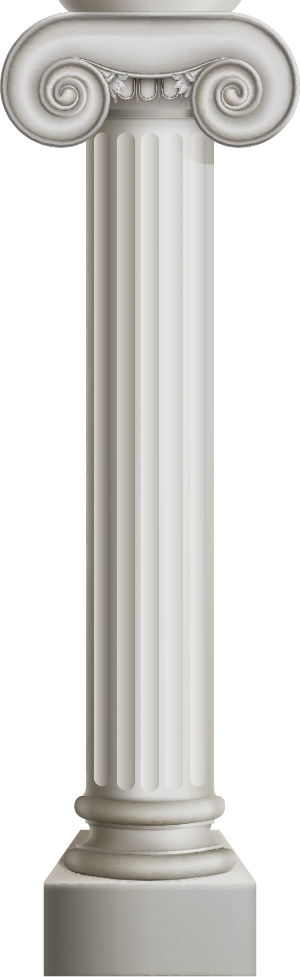 Objetivo del Pilar de Gestión: Fomentar  y fortalecer la Creación, Gestión y transferencia del conocimiento.
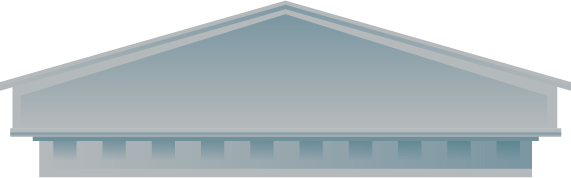 Creación, Gestión y Transferencia del conocimiento
Gestionar la generación de conocimiento, la creación artística, los productos de desarrollo tecnológico y los emprendimientos pertinentes con las demandas y necesidades de la sociedad  y las fronteras de la ciencia, para lograr que los grupos de investigación obtengan reconocimiento y mejoren su clasificación en la medición realizada por Colciencias, los productos de desarrollo tecnológico sean transferidos a la sociedad y se  incrementen las capacidades de emprendimiento de la comunidad universitaria.
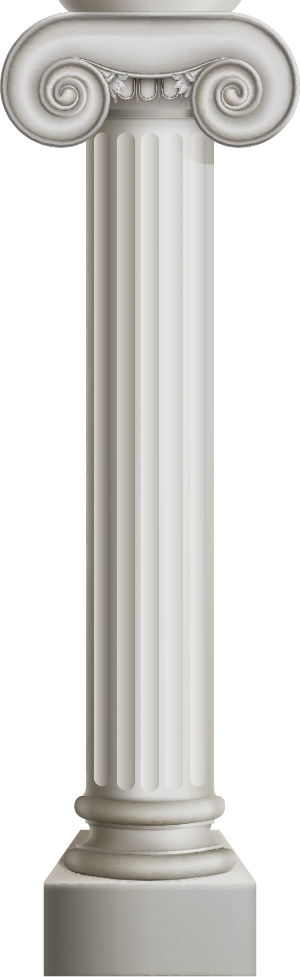 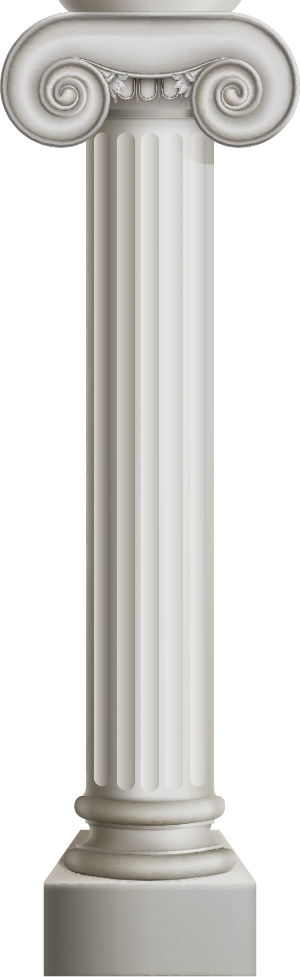 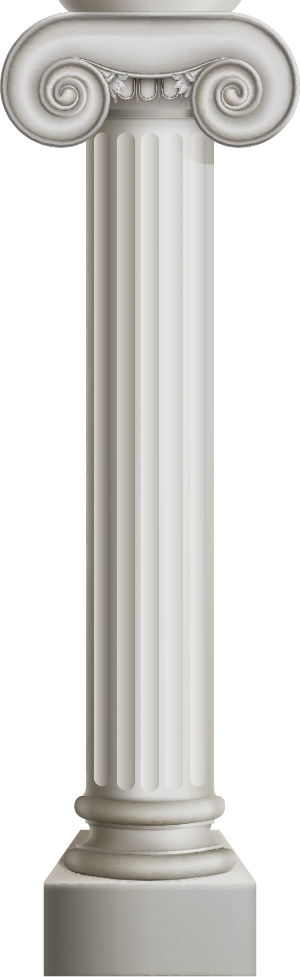 Consolidar la oferta de servicios de extensión con impacto a nivel regional, nacional e internacional a través de la promoción  de estos servicios que permitan aumentar la comercialización y transferencia de las capacidades institucionales.
P1. Consolidación de la investigación institucional con impacto en la sociedad y reconocimiento nacional e internacional, a través de la generación de conocimiento  y la creación artística
P2. Consolidación de la Extensión institucional con impacto en la sociedad y reconocimiento nacional e internacional
P3. Gestión del Conocimiento, Innovación y Emprendimiento con impacto en la sociedad y reconocimiento nacional e internacional
Indicadores de efectos  y metas
Descripción del programa
1
Programa 1
Consolidación de la investigación institucional con impacto en la sociedad y reconocimiento nacional e internacional, a través de la generación de conocimiento  y la creación artística.
Busca implementar las capacidades desarrolladas en los últimos años por los grupos de investigación de la Universidad Tecnológica de Pereira y sus investigadores en servicio de la sociedad (comunidad, empresa, instituciones, etc.), sin dejar de lado la investigación básica pilar fundamental de cualquier tipo de desarrollo.
Apuestas Estratégicas
Proyectos y Planes Operativosdel programa 1
Proyecto
Fortalecimiento de la Investigación Institucional
1
Estrategias de financiación interna y externa para el apoyo de proyectos de investigación. 
Procesos de seguimiento y control en el desarrollo de los proyectos de investigación.
Desarrollo y Plan de Formación continua dirigido a los investigadores
Institucionalización de procesos de investigación.
Articulación de la investigación en los procesos de enseñanza en pregrado y postgrado y entre grupos.
Programa 1
Consolidación de la investigación institucional con impacto en la sociedad y reconocimiento nacional e internacional, a través de la generación de conocimiento  y la creación artística.
Proyecto
Internacionalización de la Investigación, Innovación 
y Extensión
2
Alianzas internacionales para la formulación y ejecución de proyectos de cooperación en I+D+i.
Movilidad docente y estudiantil en el marco de procesos de investigación.
Acciones de cooperación con aliados estratégicos
Visibilidad internacional de las capacidades en I+D+i.
Programa 2
Consolidación de la Extensión institucional con impacto en la sociedad y reconocimiento nacional e internacional
Descripción del programa
2
El programa consolidación de la Extensión institucional con impacto en la sociedad y reconocimiento nacional e internacional busca promover, fortalecer e impulsar los diferentes mecanismos institucionales a través de los cuales se impacta de manera positiva el entorno, dándole valor a las capacidades institucionales en docencia e investigación y generando una apropiación por parte la sociedad.
Apuestas Estratégicas
Proyectos y Planes Operativosdel programa 2
Proyecto
Fomento y Fortalecimiento de la Extensión Universitaria
1
Estrategias de fomento de la cultura de Registro de actividades de extensión
Fortalecimiento institucional de la Educación Continua
Desarrollo y Plan de Formación continua dirigido a ejecutores de extensión universitaria
Convocatorias Internas y Externas para Financiación de Extensión
Programa 2
Consolidación de la Extensión institucional con impacto en la sociedad y reconocimiento nacional e internacional
Proyecto
Promoción, comercialización y transferencia de capacidades institucionales a través de la prestación de Servicios de Extensión
Proyecto
Vinculación de los estudiantes en el entorno a través de las prácticas universitarias
2
3
Promoción y comercialización de capacidades institucionales
Vinculación de entidades para la prestación de servicios de extensión
Creación, fortalecimiento y posicionamiento de espacios de apropiación social del conocimiento.
Mejoramiento continuo programa prácticas Universitarias
Estrategias de fortalecimiento de Ofertas de práctica universitaria
Estrategias de promoción y difusión del programa de prácticas en la comunidad estudiantil
Programa 3
Gestión del Conocimiento, Innovación y Emprendimiento con impacto en la sociedad y reconocimiento nacional e internacional
Descripción del programa
3
Está orientado al fortalecimiento de la gestión y transferencia de los activos de conocimiento, el fomento de la cultura de la vigilancia tecnológica e inteligencia competitiva y la implementación de una ruta de emprendimiento que contribuya a articular los procesos internos y externos impactando el desarrollo de las habilidades emprendedoras en la comunidad universitaria. 

En este contexto el Centro de Innovación y Desarrollo Tecnológico CIDT, el Centro de Desarrollo Tecnológico con énfasis en agroindustria y el Nodo de Biodiversidad con énfasis en Negocios Verdes, Servicios Ecosistémicos y conocimiento ancestral, se constituyen en actores institucionales que dinamizan los procesos para avanzar hacia las apuestas
Apuestas Estratégicas
Programa 3
Gestión del Conocimiento, Innovación y Emprendimiento con impacto en la sociedad y reconocimiento nacional e internacional
3
Proyectos y Planes Operativos del programa 3
Fortalecimiento de la gestión de activos de conocimiento derivados de los procesos de I+D+i
Fomento de la Cultura de la Vigilancia Tecnológica y la Inteligencia Competitiva 
Gestión de la relación Universidad-Entorno
Ruta de emprendimiento Barranqueros UTP
1
4
Proyecto
Consolidación de las capacidades institucionales para la  Gestión del conocimiento, Innovación y Emprendimiento
Proyecto
Consolidación de las capacidades institucionales para la  Gestión del conocimiento, Innovación y Emprendimiento
Alianzas Universidad-Empresa-Estado para el fomento de la innovación
Promoción de proyectos de innovación de los grupos de investigación
Consolidar la oferta tecnológica del CIDT
2
3
Proyecto
Nodo de Innovación en Biodiversidad
Proyecto
Centro de innovación y desarrollo tecnológico
Programa 3
Gestión del Conocimiento, Innovación y Emprendimiento con impacto en la sociedad y reconocimiento nacional e internacional
Gestión de la  innovación en biodiversidad
Banco de proyectos de innovación en biodiversidad
Apropiación social del conocimiento en Biodiversidad
Construcción de la infraestructura física y tecnológica para el apoyo a los procesos de desarrollo tecnológico agroindustrial del departamento
Ejecución de servicios, procesos y productos para la agregación de valor en las cadenas agroindustriales priorizadas en el departamento (Aguacate, Cacao, Mora y Plátano)
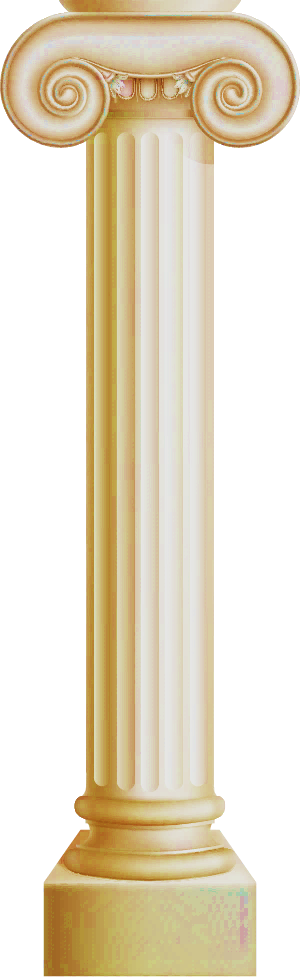 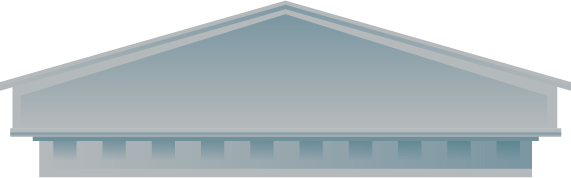 Gestión del Contexto y Visibilidad Nacional e Internacional
IMPULSORES ESTRATÉGICOS
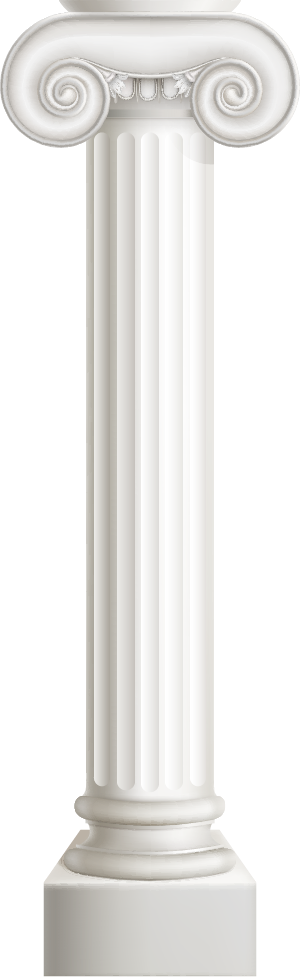 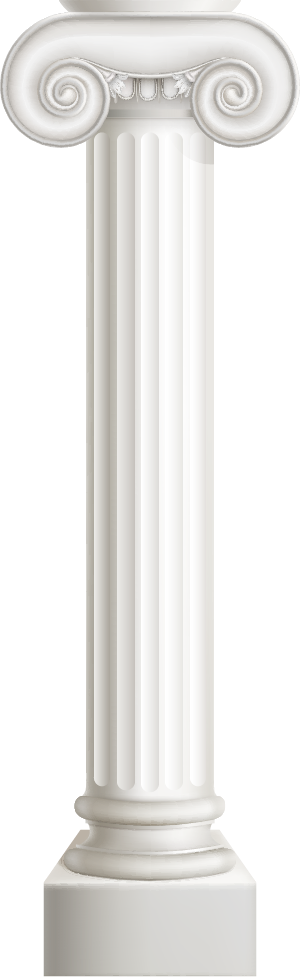 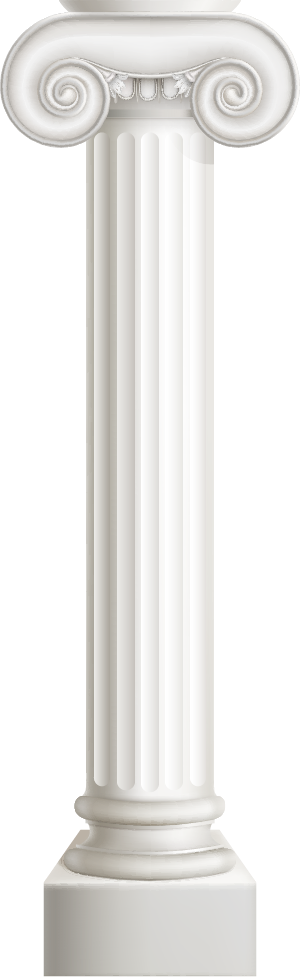 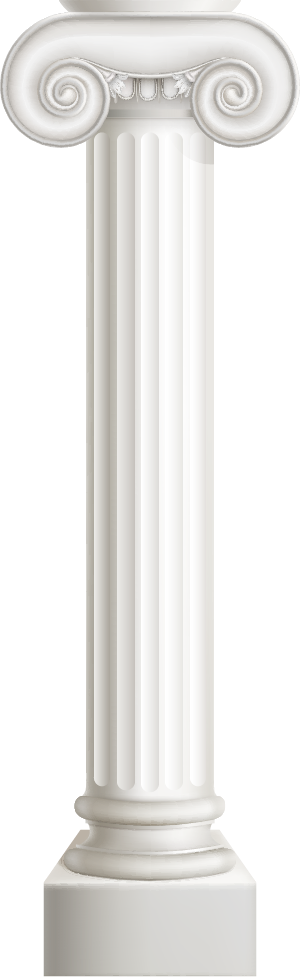 Lograr que los programas académicos tengan contexto y reconocimiento internacional
Contribuir al desarrollo regional  sostenible mediante el aprovechamiento y la transformación de bienes y servicios, mediante la incidencia en políticas públicas, programas, proyectos y acciones, que sean pertinentes a las capacidades académicas e investigativas de la universidad.
P2. 
Universidad para la ciudadanía, la convivencia, la democracia y la Paz
P3. 
Procesos asociados al desarrollo sostenible, la competitividad y la movilización social
P1. 
Articulación interna para la gestión del contexto
P4.
Internacionalización Integral de la Universidad
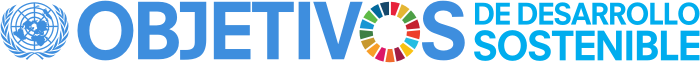 [Speaker Notes: P2. al fina adicionar: ….y la Movilización Social.]
Indicadores de efectos  y metas
Descripción del programa
El programa busca mejorar los procesos de articulación interna para potenciar la gestión del contexto, por ello, se trabajará en el diseño y creación de un centro de pensamiento y de liderazgo asociado a la agenda 2030 (Objetivos de Desarrollo Sostenible-ODS), el diseño y puesta en marcha de un centro de gestión integral del desarrollo profesional del egresado y la creación de un banco de proyectos institucionales, articulado a la operación del observatorio institucional y de contexto, fortaleciendo el trabajo en red.
1
Programa 1
Articulación Interna para la Gestión del contexto
Museo Arqueológico
Museo Antropológico
Museo interactivo salado de Consotá.
Clínica Valle de Risaralda
Apuestas Estratégicas
Proyectos y Planes Operativosdel programa 1
1
Proyecto
Articulación interna para la participación en escenarios externos y el desarrollo profesional del egresado
Articulación interna para la participación e incidencia en el contexto
Unidad de empleabilidad para el egresado.
2
Proyecto
Banco de proyectos para la gestión institucional
Programa 1
Articulación Interna para la Gestión del contexto
Coordinación interna para la gestión de proyectos
Observatorio del contexto interno y externo
Programa 2 
Universidad para la ciudadanía, la convivencia, la democracia y la paz
Descripción del programa
2
El programa busca aportar a la construcción de ciudadanía, convivencia, democracia y paz en dos niveles: 

El primero, a partir de los procesos internos que se adelantan y se necesitan fortalecer para consolidar a la Universidad como un territorio de paz por medio del proyecto: UTP como territorio de paz, convivencia, ciudadanía y democracia.

El segundo, desde la extensión y los procesos externos que adelanta la Universidad a través del proyecto: Oferta académica, gestión de proyectos y alianzas para la ciudadanía, la convivencia, la democracia y la paz.
Apuestas Estratégicas
Una de las principales estrategias es el Voluntariado para la Paz.
Proyectos y Planes Operativosdel programa 2
Proyecto
UTP como territorio de paz, convivencia, ciudadanía y democracia
1
Voluntariado de paz
Acciones para la convivencia, la construcción de ciudadanía y democracia
Proyecto
Ofertas académicas, gestión de proyectos y alianzas para la ciudadanía, la convivencia, la democracia y la paz
2
Programa 2
Universidad para la ciudadanía, la convivencia, la democracia y la paz
Ofertas académicas para la convivencia, la democracia y la paz
Acciones investigativas, de comunicación y de proyección social del conocimiento
Gestión de proyectos para la paz
Alianzas para la paz
Programa 3
Procesos asociados al desarrollo sostenible, la competitividad y la movilización social
Descripción del programa
3
El programa busca aportar al desarrollo sostenible, la competitividad y la movilización social.
Apuestas Estratégicas
Proyectos y Planes Operativosdel programa 3
1
Proyecto
Procesos de gestión que aportan a la integración académica, el desarrollo sostenible y la competitividad nacional
Procesos que aportan al desarrollo sostenible 
Procesos que aportan a la competitividad, la planificación y el ordenamiento del territorio 
Procesos que aportan a la integración académica
Proyecto
Movilización social para la articulación de capacidades del territorio
2
Programa 3
Procesos asociados al desarrollo sostenible, la competitividad y la movilización social
RUN - Red Risaralda Universitaria  - Clúster de Educación Superior
Conceptualización y difusión del sentido de la movilización Social
Generación y Gestión de acuerdos de trabajo - Políticas Públicas gestionadas, proyectos estructurales y de alto impacto 
Red de Nodos de Innovación, Ciencia y Tecnología
Programa 4
Internacionalización integral de la universidad
Descripción del programa
La Internacionalización Integral de la Universidad busca reducir las brechas para integrar el concepto amplio de internacionalización en el quehacer cotidiano de la universidad.  Considerando la evolución de la internacionalización de los procesos misionales de la UTP y las nuevas dinámicas de la educación superior, se propone la internacionalización como un elemento transversal e inmerso en ellos.
4
Apuestas Estratégicas
Proyectos y Planes Operativosdel programa 4
1
Proyecto
Cooperación y movilidad nacional e internacional
Promoción y visibilidad - nacional e internacional de la UTP y Gestión y mantenimiento de convenios, alianzas y redes
Movilidad nacional e Internacional
2
Proyecto
Internacionalización en casa
Programa 4
Internacionalización integral de la universidad.
Formación en lengua extranjera.
 Cultura para la internacionalización y la interculturalidad.
Objetivo del Pilar de Gestión de Apoyo: Administrar y gestionar los recursos físicos, ambientales, tecnológicos, humanos y financieros orientados al desarrollo y la sostenibilidad institucional.
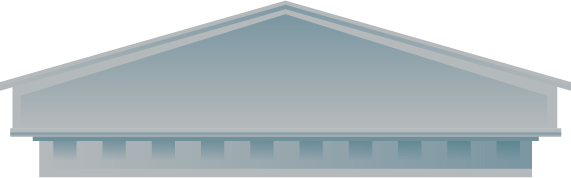 Gestión y sostenibilidad institucional
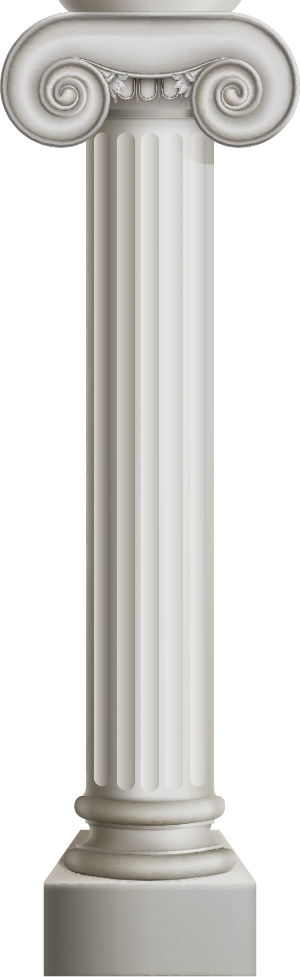 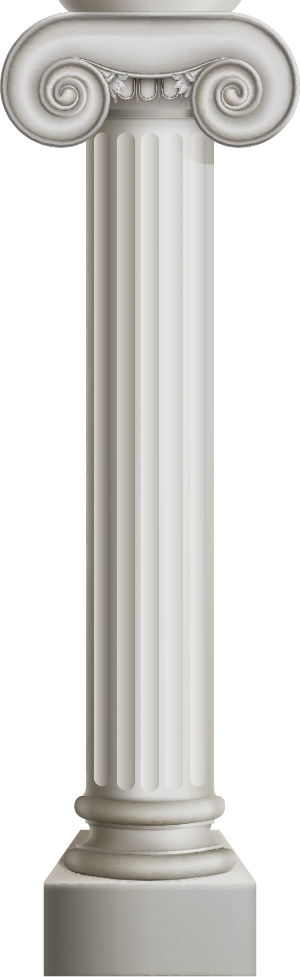 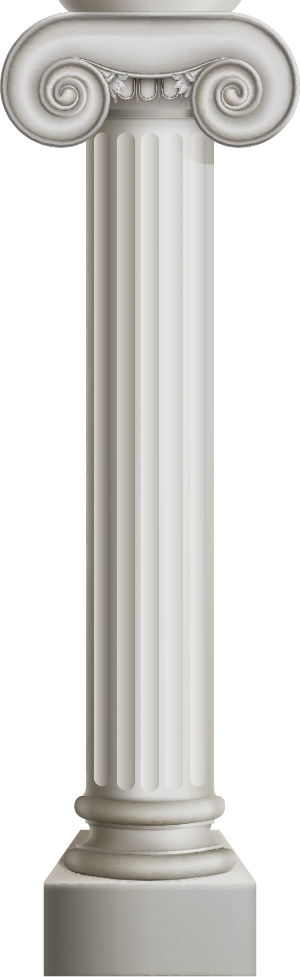 Impulsores Estratégicos
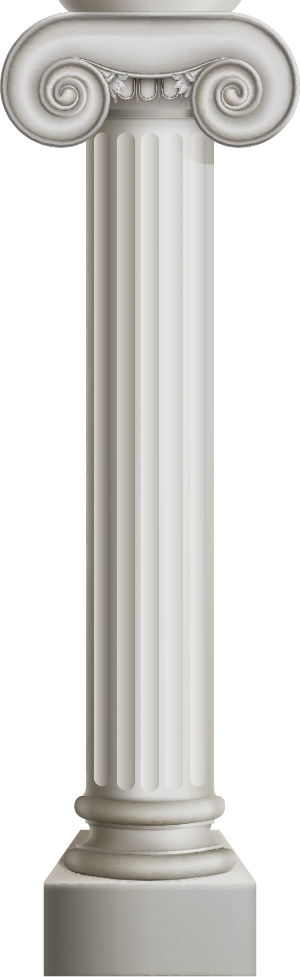 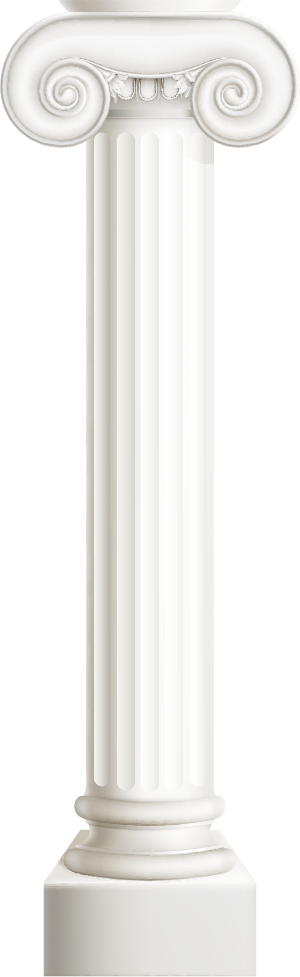 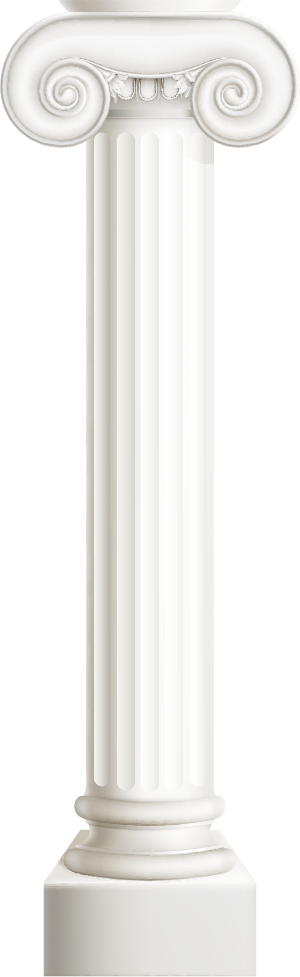 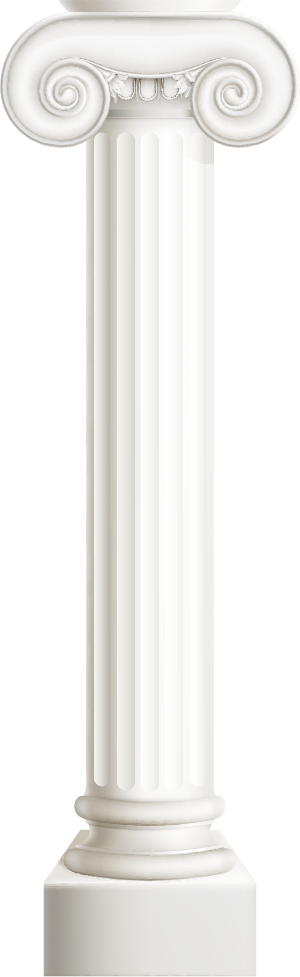 Potenciar y garantizar los medios educativos, la infraestructura tecnológica y sistemas de información integrados, de acuerdo a las necesidades de la Universidad que soporten los procesos misionales y administrativos.
Fortalecer la sostenibilidad institucional a través de la gestión y la conservación de los recursos financieros, así como por el desarrollo humano y organizacional, que soporten el funcionamiento y la operación de la Institución
Ejercer la cultura de la legalidad, la transparencia, el gobierno corporativo y promover la participación ciudadana como ejes transversales del desarrollo institucional.
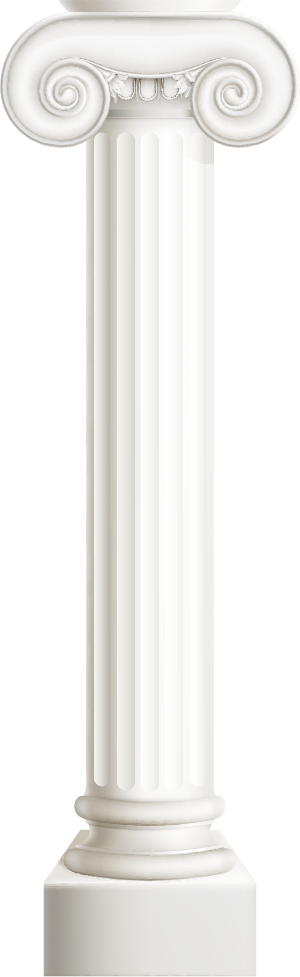 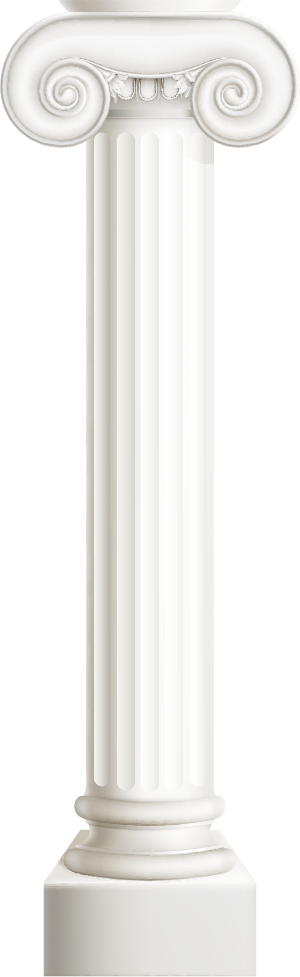 Gestión Integral para un Campus Sostenible,  inteligente e incluyente
P3. Sostenibilidad financiera
P1. Gestión de la infraestructura tecnológica
P2. Gestión Integral para un Campus Sostenible, inteligente e incluyente
P4. Gestión del desarrollo Humano y organizacional
P5.  Cultura de la legalidad, la transparencia, el gobierno corporativo y la participación ciudadana
Indicadores de efectos  y metas
Programa 1
Gestión de Infraestructura Tecnológica
Descripción del programa
La infraestructura tecnológica es el conjunto de elementos para el procesamiento, almacenamiento y transferencia de los datos de una organización. En ella se incluye el hardware, el software, telecomunicaciones y los diferentes servicios necesarios para optimizar la gestión interna y seguridad de la información. Además de incluir los servicios de web institucional e identidad de marca UTP.
1
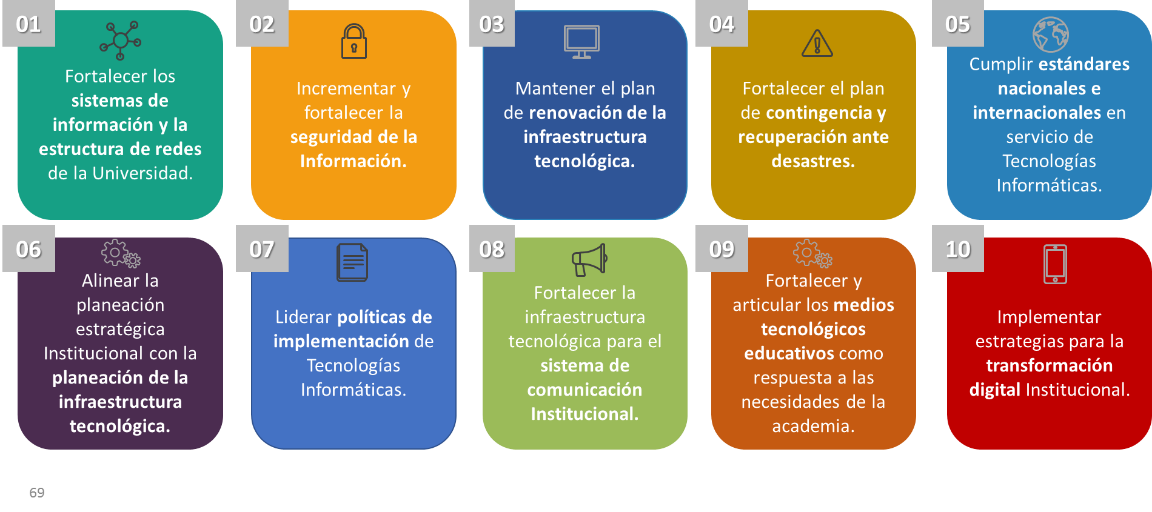 Apuestas Estratégicas
Proyectos y Planes Operativosdel programa 1
1
Proyecto 
Sistema de Información Institucional
Sistemas de Información Integral y Seguridad de la Información
Gestión de Recurso Multimedia e identidad UTP
2
Proyecto 
Sostenibilidad de la Infraestructura Tecnológica
Programa 1
Gestión de Infraestructura Tecnológica
Sostenibilidad de servidores, almacenamiento, y equipos para el funcionamiento del centro de datos
Plan de Recuperación ante desastres
Sostenibilidad de equipos, licencias y medios tecnológicos educativos
Reposición y actualización de equipamiento de espacios para la docencia
Programa 2
Gestión Integral para un Campus Sostenible,  inteligente e incluyente
Descripción del programa
El programa pretende garantizar la sostenibilidad integral del campus universitario, mediante la planeación, manejo, mantenimiento y proyección tanto de la infraestructura física (obras civiles, edificaciones, redes hidráulicas, sanitarias, eléctricas y demás áreas construidas), como de la infraestructura verde (bosques, guaduales, zonas verdes, senderos, fuentes hídricas, humedales y su biodiversidad); orientando esta gestión hacia el desarrollo sostenible y la cultura ambiental.
2
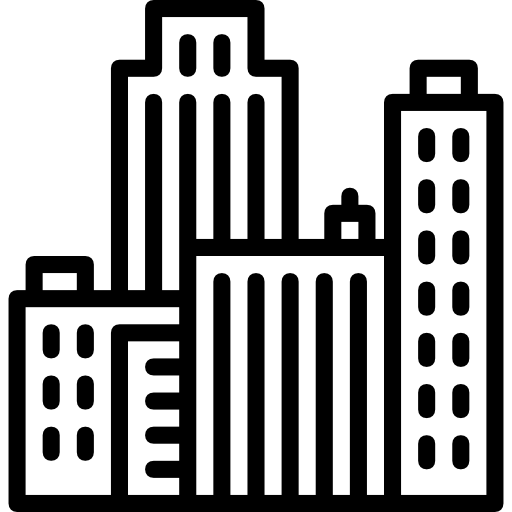 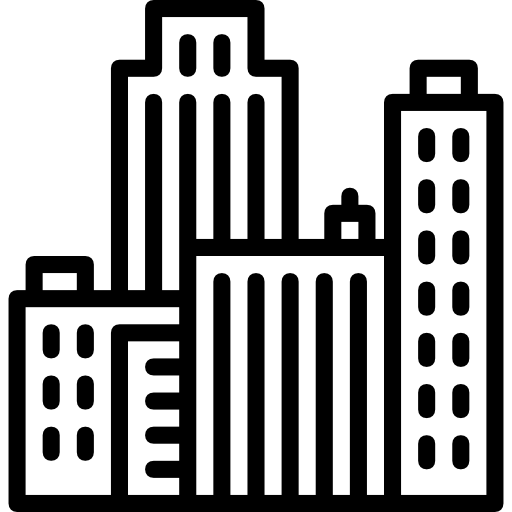 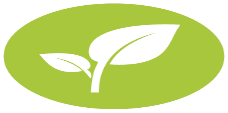 Consolidación  del Campus Sustentable (Green campus) y la cultura ambiental, enmarcada en la Política Institucional.
Proyección del campus como un aula viva para la formación integral y el pensamiento crítico de la comunidad universitaria y visitantes.
Implementación del plan maestro de planta física para la gestión integral del campus sostenible.
Fortalecimiento de la sostenibilidad de la planta física y gestión del riesgo en el campus.
Apuestas Estratégicas
Proyectos y Planes Operativosdel programa 2
Proyecto 
Gestión y sostenibilidad ambiental en el campus UTP
1
Gestión de Áreas Naturales y Aulas Vivas del Campus
Gestión Ambiental Universitaria
Programa 2
Gestión Integral para un Campus Sostenible,  inteligente e incluyente
2
Proyecto 
Gestión integral de la infraestructura física
Gerencia Integral del Campus
Fortalecimiento de la infraestructura Física
Fortalecimiento de la Sostenibilidad y gestión del riesgo del campus (Mantenimiento Institucional)
Programa 3 
Sostenibilidad Financiera
Descripción del programa
El programa está compuesto por dos proyectos a través de los cuales se busca fortalecer la financiación Institucional con la diversificación de fuentes de ingresos, el manejo adecuado de recursos, la racionalización de procesos y la generación de una cultura de gasto responsable y sostenible.
3
Apuestas Estratégicas
Proyectos y Planes Operativosdel programa 3
1
Proyecto 
Eficiencia en el uso de los recursos
Optimización de ingresos
Manejo eficiente de los recursos
Educación financiera
2
Proyecto 
Gestión y sostenibilidad de recurso
Programa 3
Sostenibilidad Financiera
Gestión de recursos para funcionamiento e inversión
Monitoreo a Proyectos de ley de impacto financiero
Gestión de fuentes de financiación alternativas
Programa 4
Gestión del Desarrollo Humano y Organizacional
Descripción del programa
El programa se encuentra relacionado con el diseño e implementación de estrategias orientadas al desarrollo humano y organizacional de la Universidad, propendiendo por una gestión Institucional moderna y flexible, que se adapte adecuadamente al cambio, para responder a las necesidades de sus procesos y del entorno, a través de un enfoque basado en el bienestar y mejoramiento de la calidad de vida de sus colaboradores, y en una efectiva gestión del conocimiento que soporte la toma de decisiones.
4
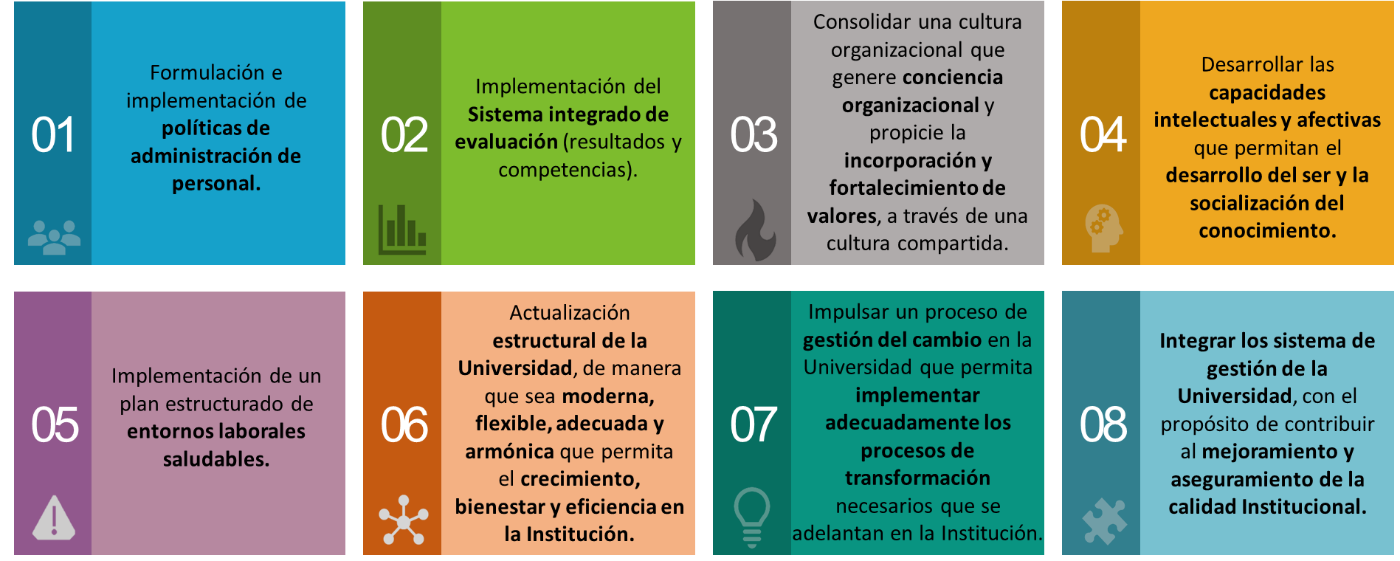 Apuestas Estratégicas
Proyectos y Planes Operativosdel programa 4
1
Proyecto 
Gestión del Desarrollo Humano.
Plan de entornos laborables saludables 
Transformación Cultural 
Aprendizaje Organizacional
Programa 4
Gestión del Desarrollo Humano y Organizacional
2
Proyecto 
Modernización y Desarrollo Organizacional
Análisis de Empleos
Fortalecimiento Organizacional
Gerencia del Cambio
3
Proyecto
Consolidación de los Sistemas de Gestión
Estrategia de optimización y  mejoramiento entre procedimientos transversales e información
Estrategia de integración de los sistemas de gestión
Programa 5 
Cultura de la legalidad, la transparencia, el gobierno corporativo y participación ciudadana
Descripción del programa
Atención al Ciudadano y la transparencia organizacional está integrado por políticas autónomas e independientes que se articulan bajo un solo objetivo, la promoción de estándares de transparencia y lucha contra la corrupción. Sus componentes gozan de metodologías propias para su implementación.

El programa busca planificar, organizar, dirigir y evaluar los asuntos relacionados con la gestión misional, transparencia, participación y servicio al ciudadano, gestión del talento humano, eficiencia administrativa y gestión financiera.
5
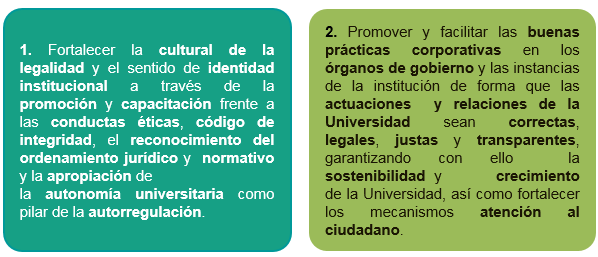 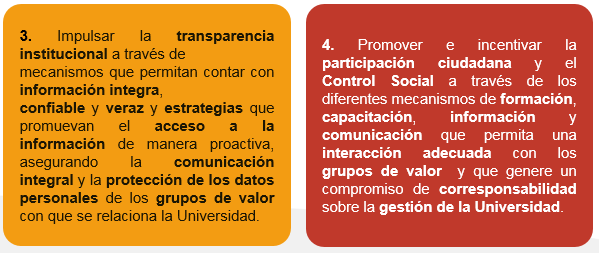 Apuestas Estratégicas
Proyectos y Planes Operativosdel programa 5
1
Proyecto 
Transparencia, gobernanza y legalidad
Plan de atención al ciudadano y transparencia organizacional
Programa 5
Cultura de la legalidad, la transparencia, el gobierno corporativo y la participación ciudadana
Proyecto 
Gestión de la Comunicación y Promoción 
Institucional
2
Gestión de la Comunicación y Promoción Institucional
Gestión de la Comunicación Informativa
Gestión de la Comunicación Organizacional
Gestión de la Comunicación Corporativa
Gestión de la Comunicación Movilizadora
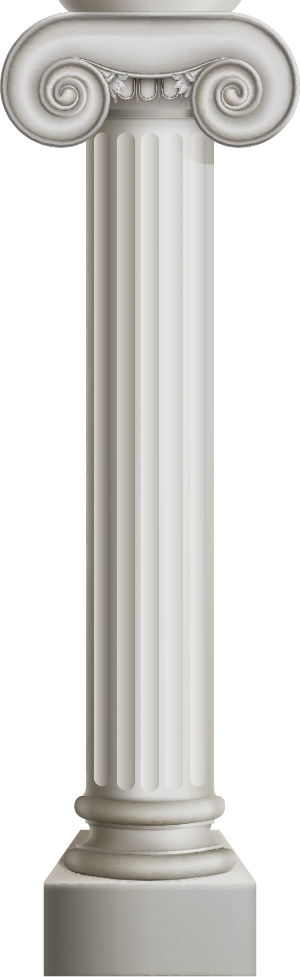 Objetivo del Pilar de Gestión de Apoyo: Contribuir a la formación integral,  el desarrollo social e intercultural y el acompañamiento integral, así como promover el ejercicio colectivo de la responsabilidad social aportando al mejoramiento de la calidad de vida de la comunidad universitaria.
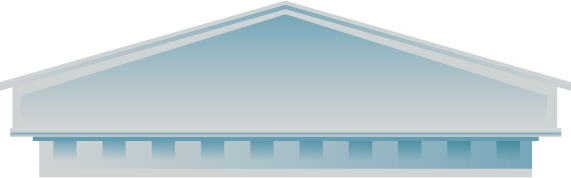 Bienestar institucional, Calidad de Vida 
e inclusión en contextos universitarios
Impulsores Estratégicos
Contribuir al mejoramiento de la calidad de vida en contextos universitarios
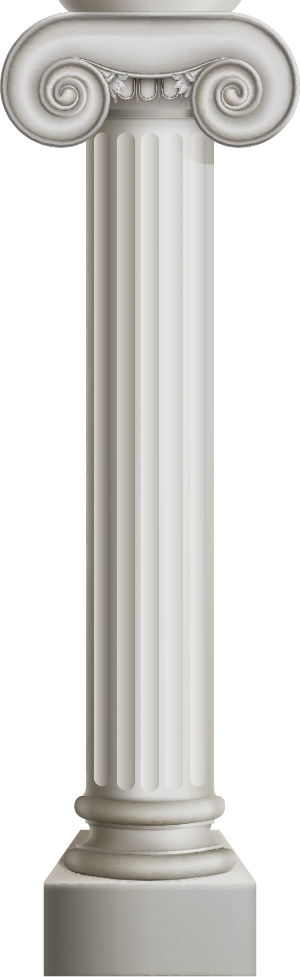 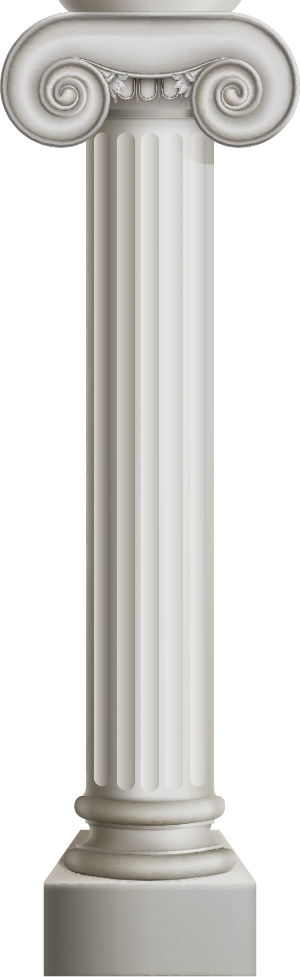 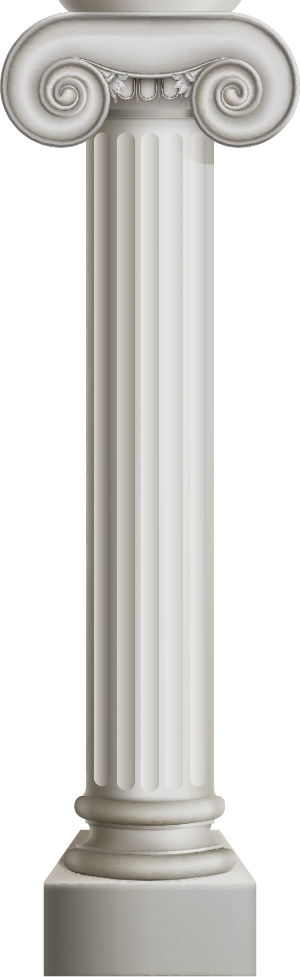 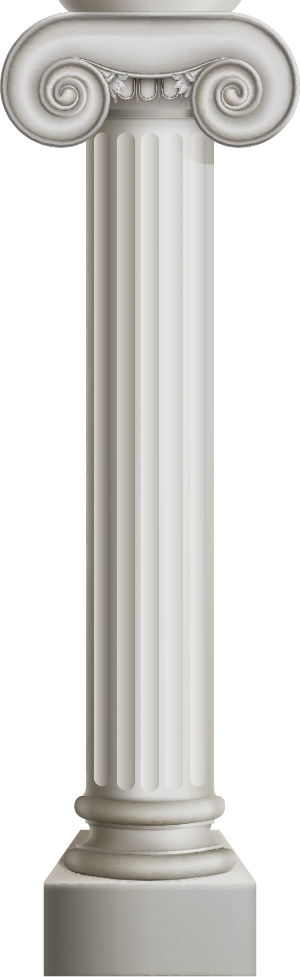 P1. Gestión e Implementación de la Política de Bienestar Institucional
P2.  Acompañamiento Integral e inclusión
P4. Gestión Estratégica para el Bienestar
P3. Formación Vivencial
Indicadores de efectos  y metas
Programa 1
Gestión e implementación de la Política de Bienestar Institucional
Descripción del programa
1
Contribuir al desarrollo humano integral de quienes conforman la comunidad universitaria, mediante la articulación de los diferentes procesos que generan acciones enfocadas a la realización de las múltiples capacidades del ser, como individuo activo de la sociedad.
Apuestas Estratégicas
Proyectos y Planes Operativosdel programa 1
Proyecto 
Articulación de la política de bienestar institucional
1
Articulación y apropiación de la Política de Bienestar Institucional
Proyecto 
Implementación de la política de Bienestar Institucional
Programa 1
Gestión e implementación de la Política de Bienestar Institucional
2
Seguimiento de la política de Bienestar Institucional
Divulgación y comunicación de Política de Bienestar Institucional
Descripción del programa
Brindar acompañamiento integral y permanente a las poblaciones vulnerables y con capacidades especiales. Se entiende la vulnerabilidad como multidimensional, es decir donde se abarque otros aspectos como lo son biopsicosociales, socioeconómicos, socioculturales, biológicos, condiciones físicas, entre otros; reconociendo la diversidad étnica, cultural y social, con el fin de lograr la inclusión y las necesidades educativas especiales.
2
Programa 2
Acompañamiento Integral e inclusión
Apuestas Estratégicas
Proyectos y Planes Operativosdel programa 2
1
Proyecto 
Acompañamiento Integral e Inclusión con enfoque diferencial para la calidad de vida y el bienestar institucional
Promoción Social
Atención y Orientación Estrategia PAI
Técnicas de Estudio, habilidades psicosociales y Perfil Vocacional
Promoción y prevención de la Salud Integral
Estrategia de Inclusión con enfoque diverso y de derechos
Proyecto 
Seguimiento al bienestar institucional, calidad de vida e inclusión en contextos universitario
2
Programa 2
Acompañamiento Integral e inclusión
Problemáticas sociales de la comunidad universitaria.
Impacto de los programas sociales
Descripción del programa
3
Fortalecimiento de las dimensiones de la Formación Vivencial de la Comunidad Universitaria, desde el desarrollo humano, la cultura, el arte, la ciudadanía y democracia, la responsabilidad social, los principios, valores y símbolos institucionales, la actividad física, la lúdica, la recreación y el deporte.
Programa 3
Formación Vivencial
Apuestas Estratégicas
Proyectos y Planes Operativosdel programa 3
1
Proyecto 
Créditos de formación vivencial
Articulación de los procesos de formación vivencial con los créditos de formación integral.
Estructura de Créditos de Formación vivencial.
Escuela de liderazgo y Voluntariado UTP.
Proyecto 
Cultura, desarrollo humano  y deporte universitario como estilo de vida UTP
2
Programa 3
Formación Vivencial
Prácticas  culturales de la comunidad universitaria, como habito y estilo de vida.
Desarrollo Humano.
El deporte Universitario, como estilo de vida UTP.
Programa 4
Gestión estratégica para el bienestar
Descripción del programa
4
Aumentar la capacidad de dar respuesta a las necesidades de la comunidad universitaria con enfoque de responsabilidad social y Bienestar Institucional, aportando a su calidad de vida, esto a partir de la generación de alianzas, proyectos y convenios para atender las necesidades relacionadas con el acompañamiento integral, la formación vivencial,  las condiciones de estudio y ambiente laboral.
Apuestas Estratégicas
Proyectos y Planes Operativosdel programa 4
1
Proyecto 
Gestión para el fortalecimiento de la responsabilidad social, el bienestar institucional y la calidad de vida
Población beneficiada con los convenios, alianzas y/o gestiones
Gestión de recursos para la atención de las necesidades relacionadas con el bienestar
Proyecto 
Protocolo, logística y eventos para la pertenencia, los estímulos y el bienestar
2
Programa 4
Gestión estratégica para el bienestar
Organización, logística y protocolo de eventos para la calidad de vida y el bienestar
 Exaltación y pertenencia
Plan de Inversiones

Plan de Desarrollo Institucional UTP 
2020 – 2028
“Aquí construimos futuro”
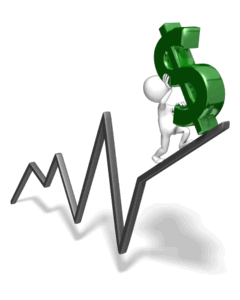 Plan de Inversiones Plurianual 2020 – 2028
La proyección de recursos fue realizada con base en el comportamiento histórico de los recursos de inversión asignados al Plan de Desarrollo Institucional 2009-2019. Cualquier modificación a este presupuesto será presentada al Consejo Superior Universitario para su correspondiente aprobación.
Sistema de Gerencia 
Plan de Desarrollo Institucional UTP 
2020 – 2028
“Aquí construimos futuro”
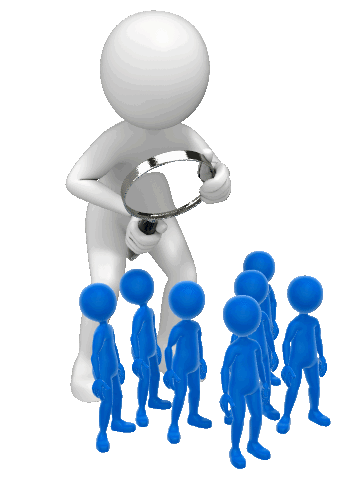 Sistema de Gerencia
El Sistema de Seguimiento, Monitoreo y Evaluación al PDI mediante un ejercicio de trazabilidad y control involucra los diferentes líderes de procesos y responsables para lograr el cumplimiento de las metas del Plan. Este Sistema se logra gracias al compromiso y empoderamiento del recurso humano, lo que ha permitirá la implementación de una cultura de autocontrol control y seguimiento.

El Sistema tiene una estructura dinámica y flexible, con el fin de que la comunicación entre los diferentes niveles contribuya al cumplimiento de los objetivos del Plan.
El objetivo del sistema es dinamizar los procesos de control social y rendición de cuentas, dar soporte metodológico e instrumental a la alta dirección, a la Rectoría, a los coordinadores de Pilar y sus redes de trabajo, para lograr el cumplimiento de los objetivos y resultados planteados, a partir de mecanismos de programación, definición de metas y gestión de las acciones que permitirán dicho logro.
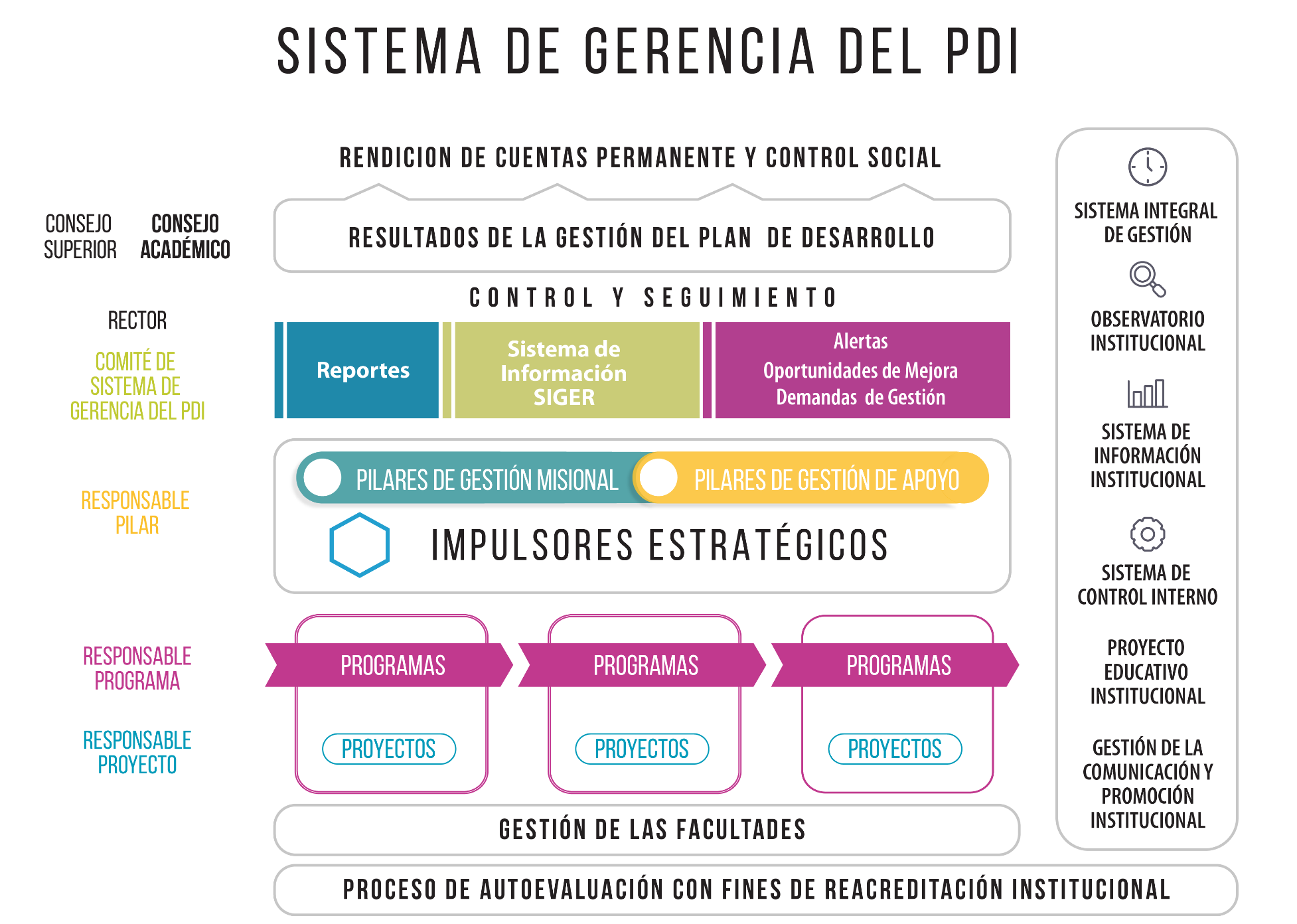 ¿Por qué es importante ?
El seguimiento y control en el Plan de Desarrollo es un mecanismo que permite reflejar la gestión de la institución y sus diferentes dependencias que permite: 

Mecanismo de Control Social y Rendición de Cuentas (visibilidad y transparencia)

Facilita la Gestión de la institución (Toma de decisiones y enfoque a resultados)

Facilita la relación con entes de control (informes y auditorías)
Sistema de Control Social
El espíritu de los proceso de control social y de rendición de cuentas permanente se traduce en el ejercicio consciente, permanente y juicioso de la comunidad universitaria y grupos de valor que se comprometen con el propósito de hacer seguimiento a la actividad del Estado con el fin de que sus instituciones cumplan su misión y conozcan los resultados de la gestión de la institución.
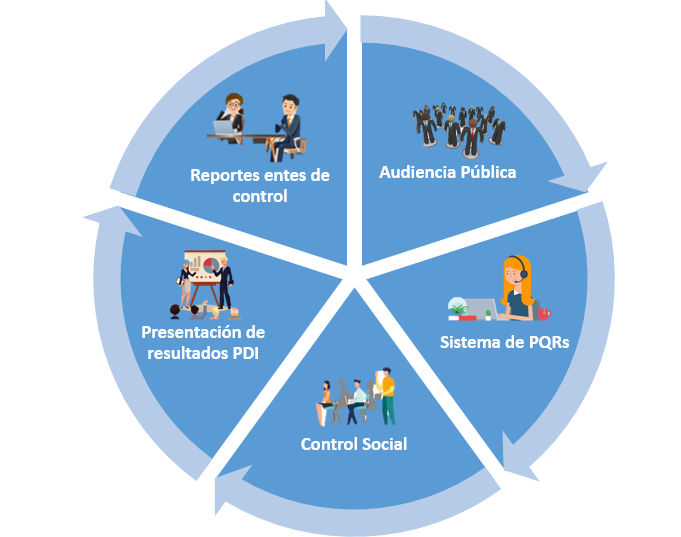 Aquí construimos futuro
GRACIAS…